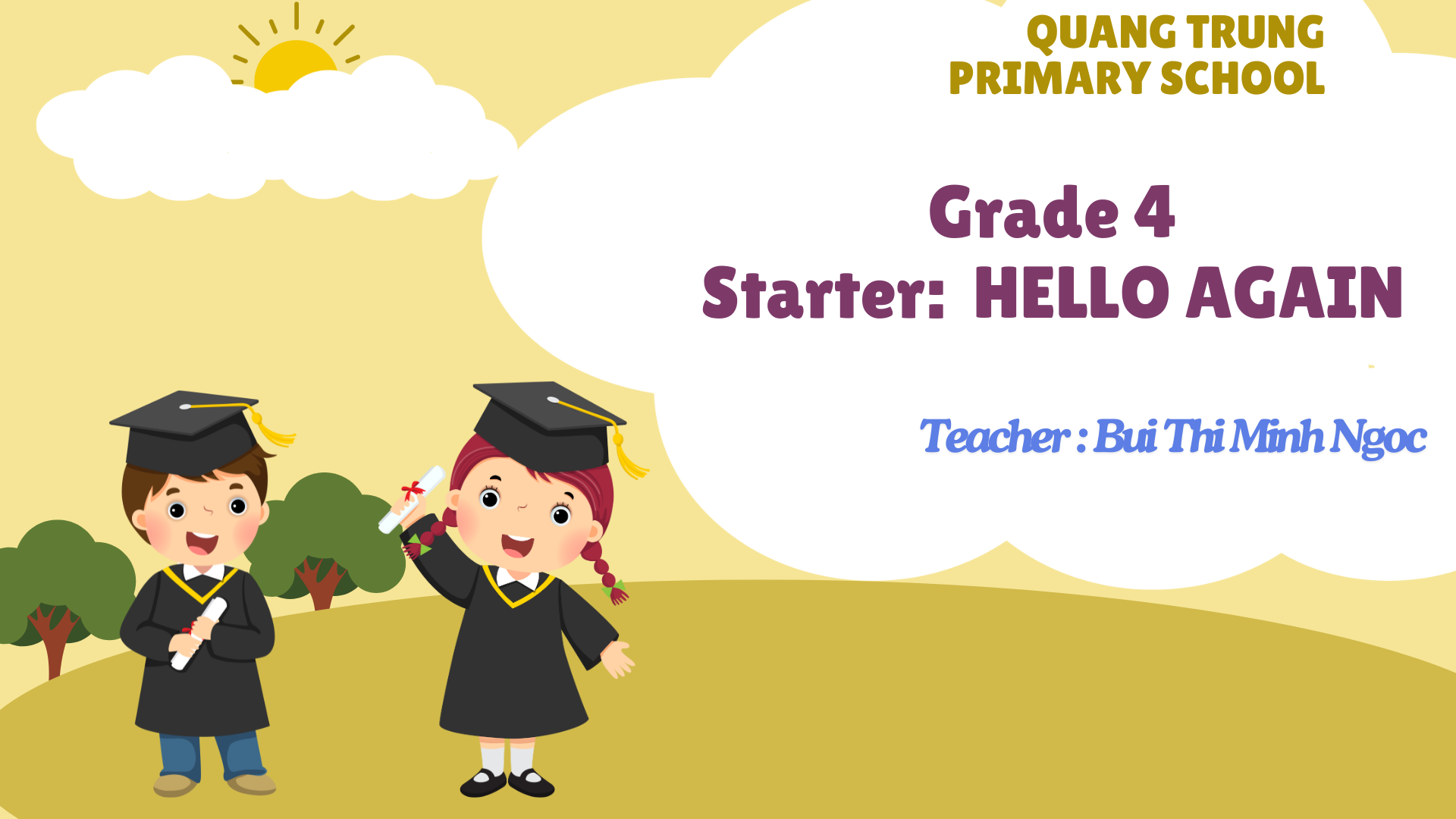 Starter
C. Outdoor activites
Table of contents
03
02
01
Activity 2
Activity 1
Warm-up & Review
06
04
05
Fun time
Activity 3
01
Warm-up & Review
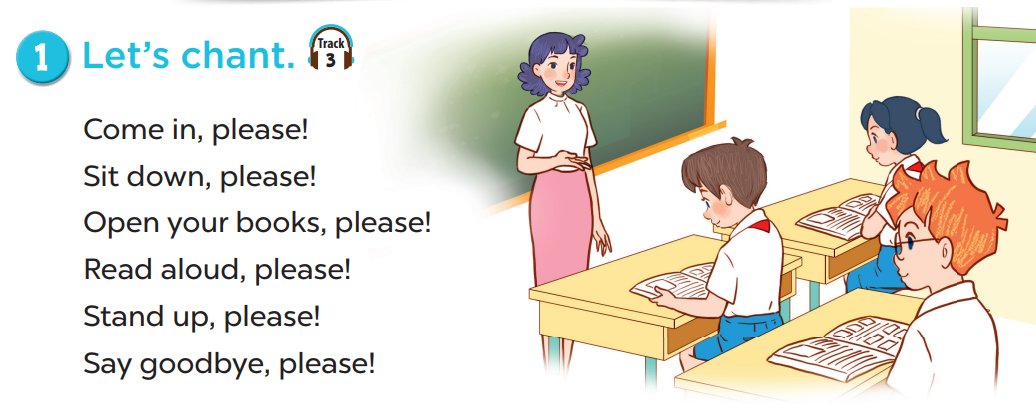 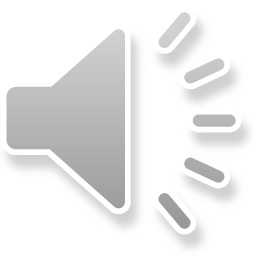 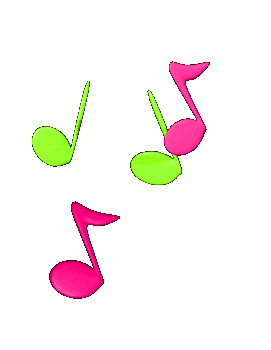 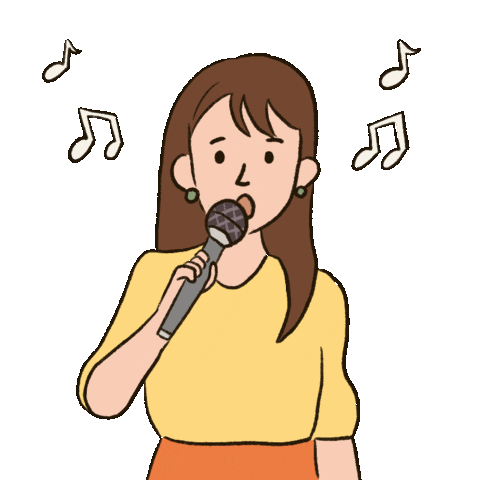 sing
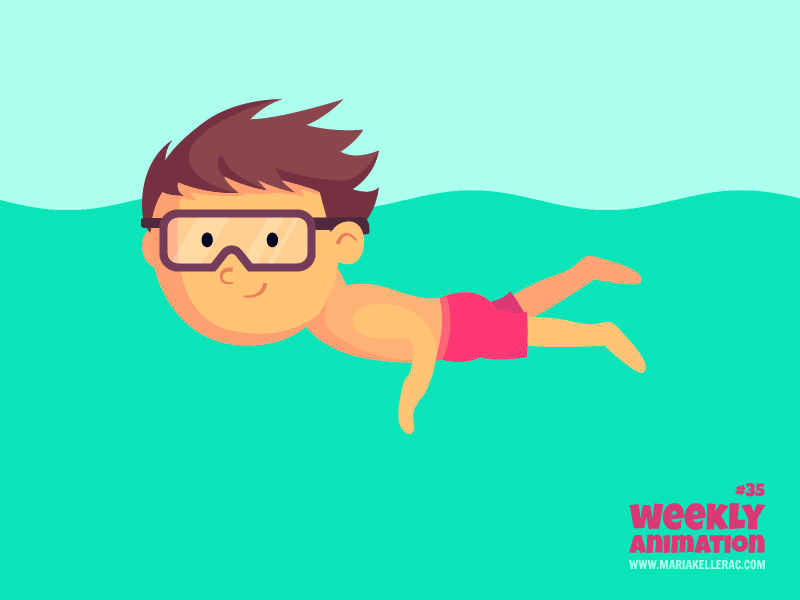 swim
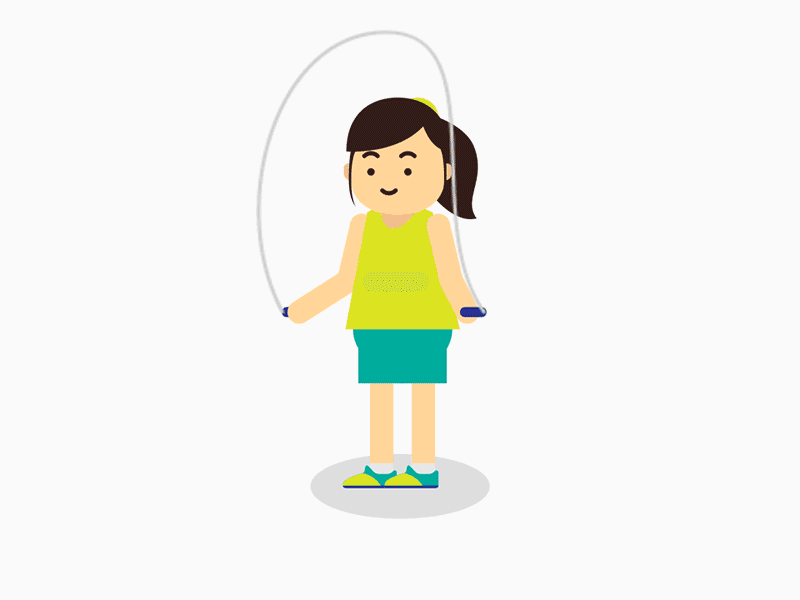 skip
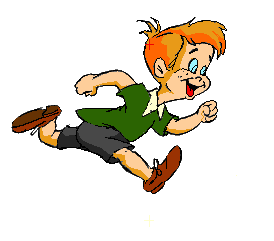 run
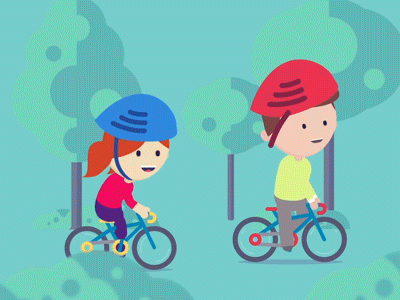 cycle
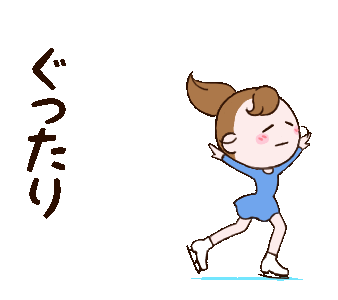 skate
Look 
and guess.
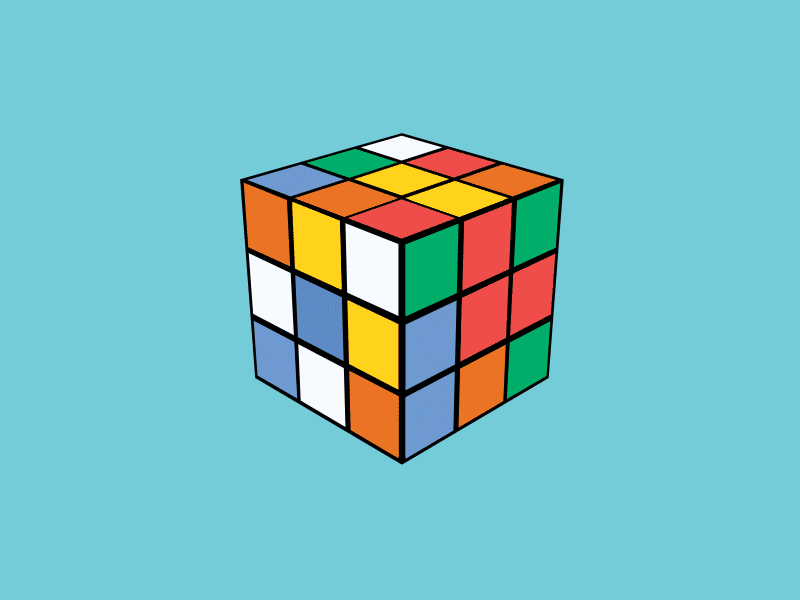 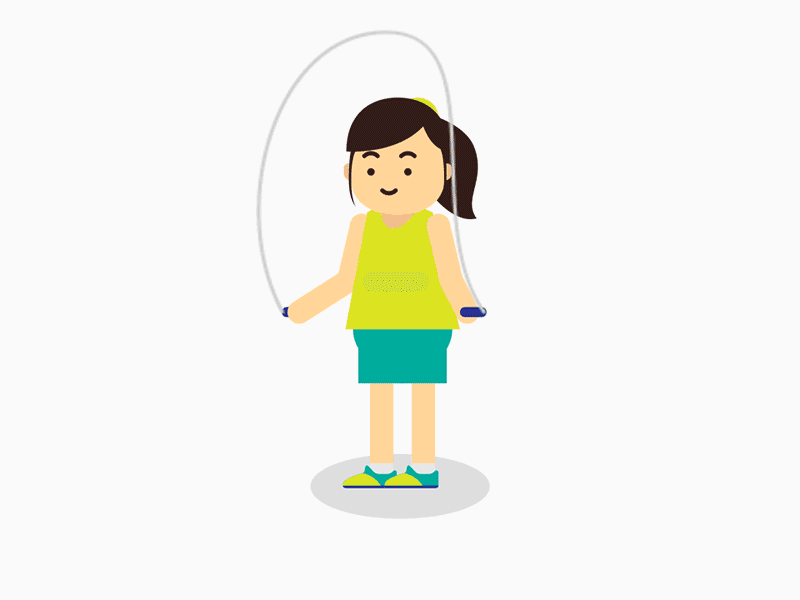 skip
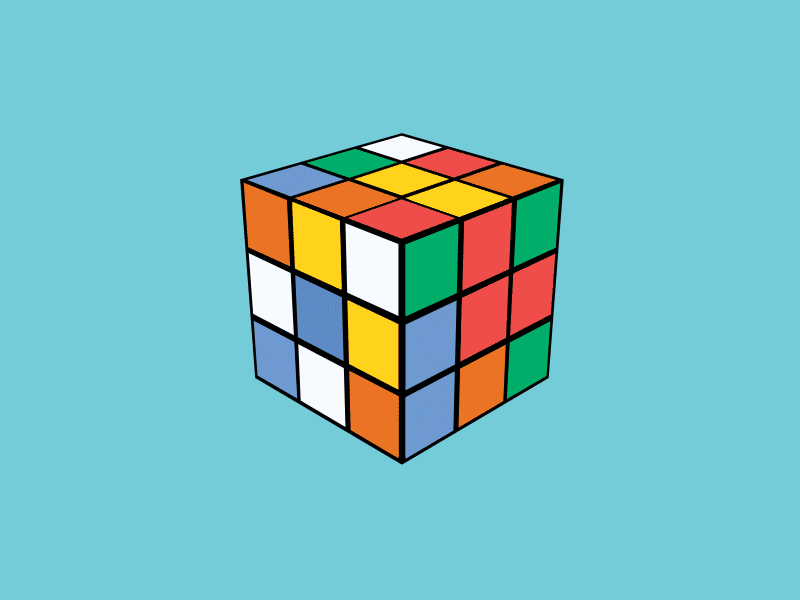 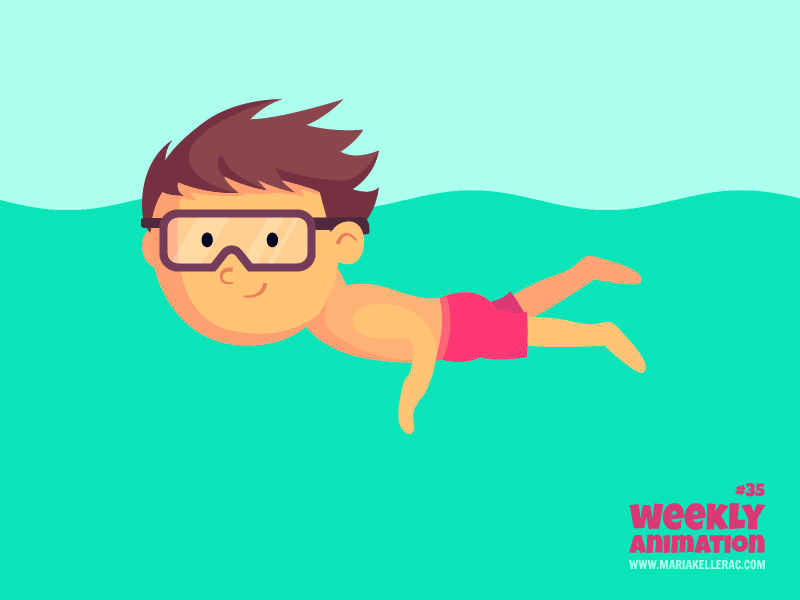 swim
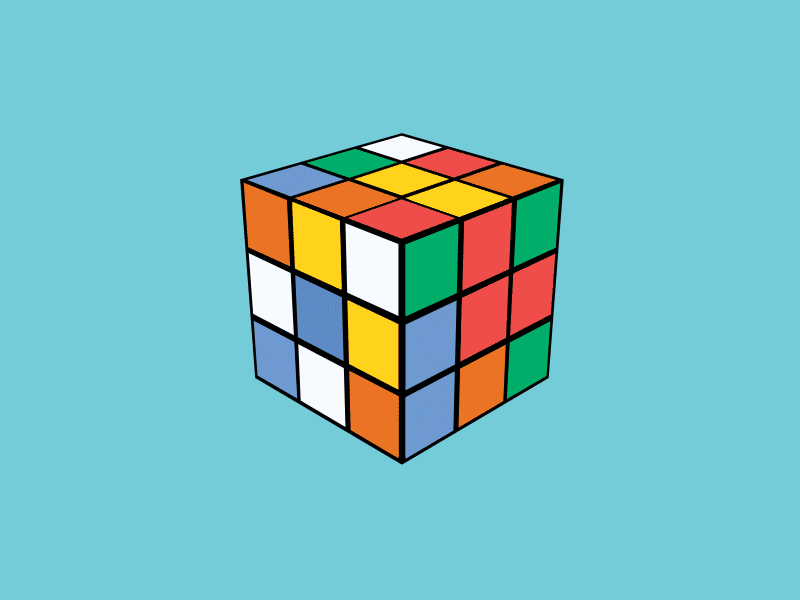 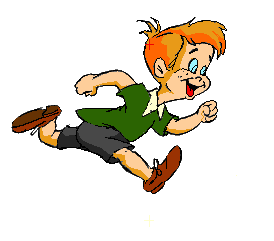 run
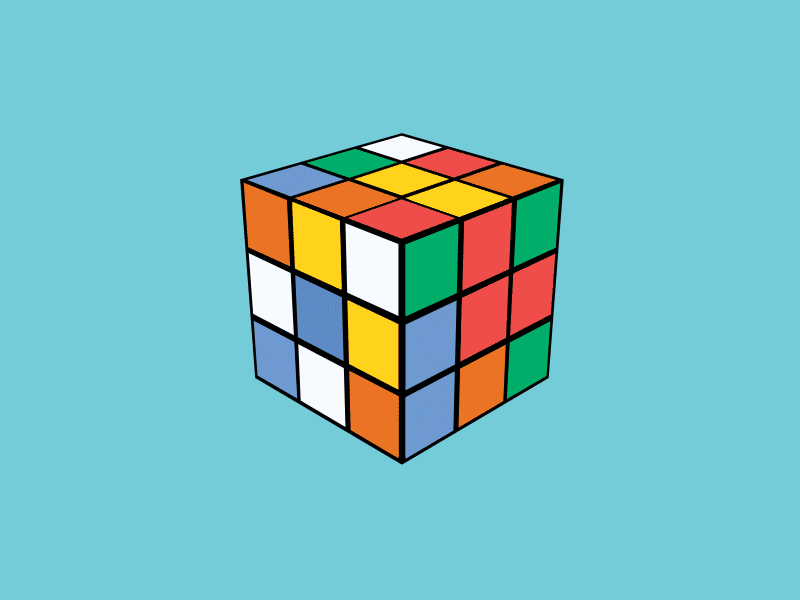 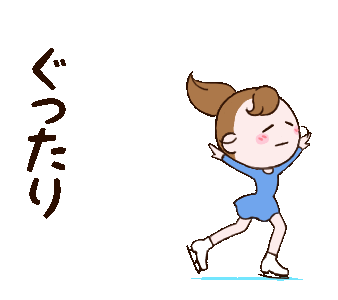 skate
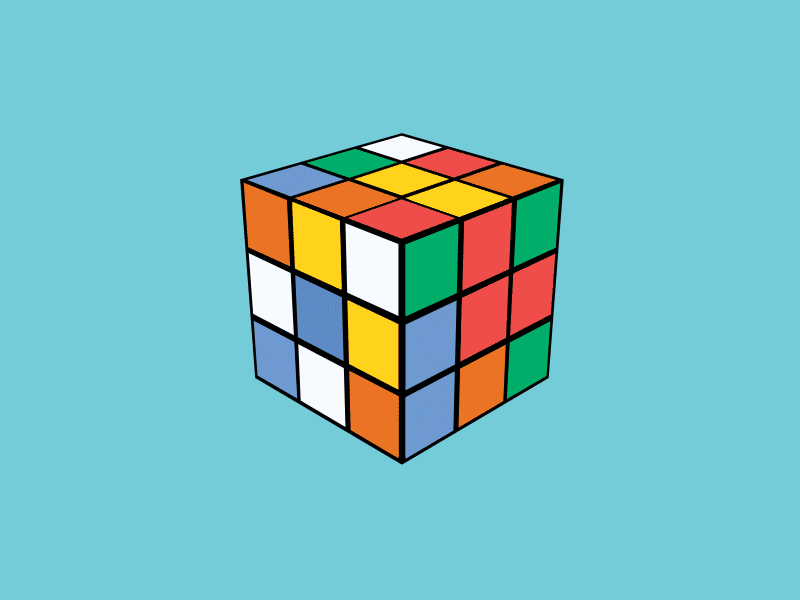 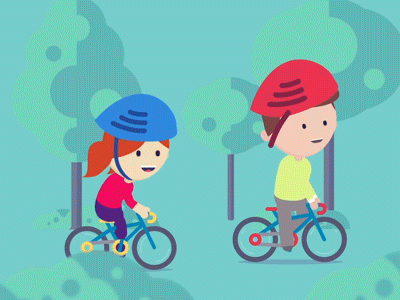 cycle
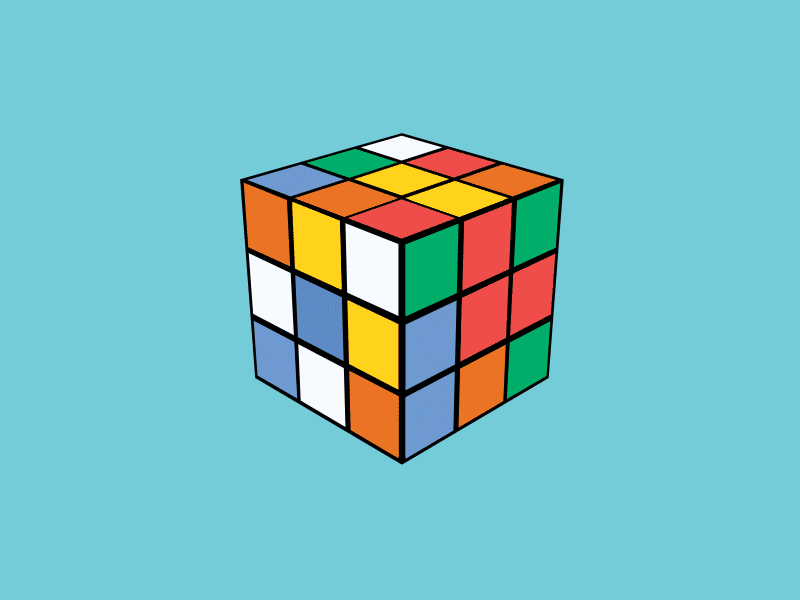 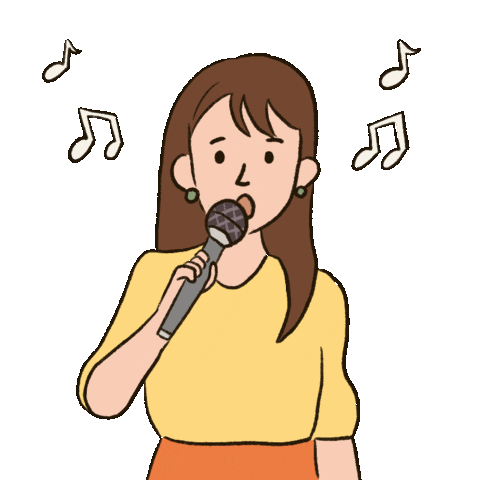 sing
02
Activity 1
Let’s play.
What are they doing?
Who are they?
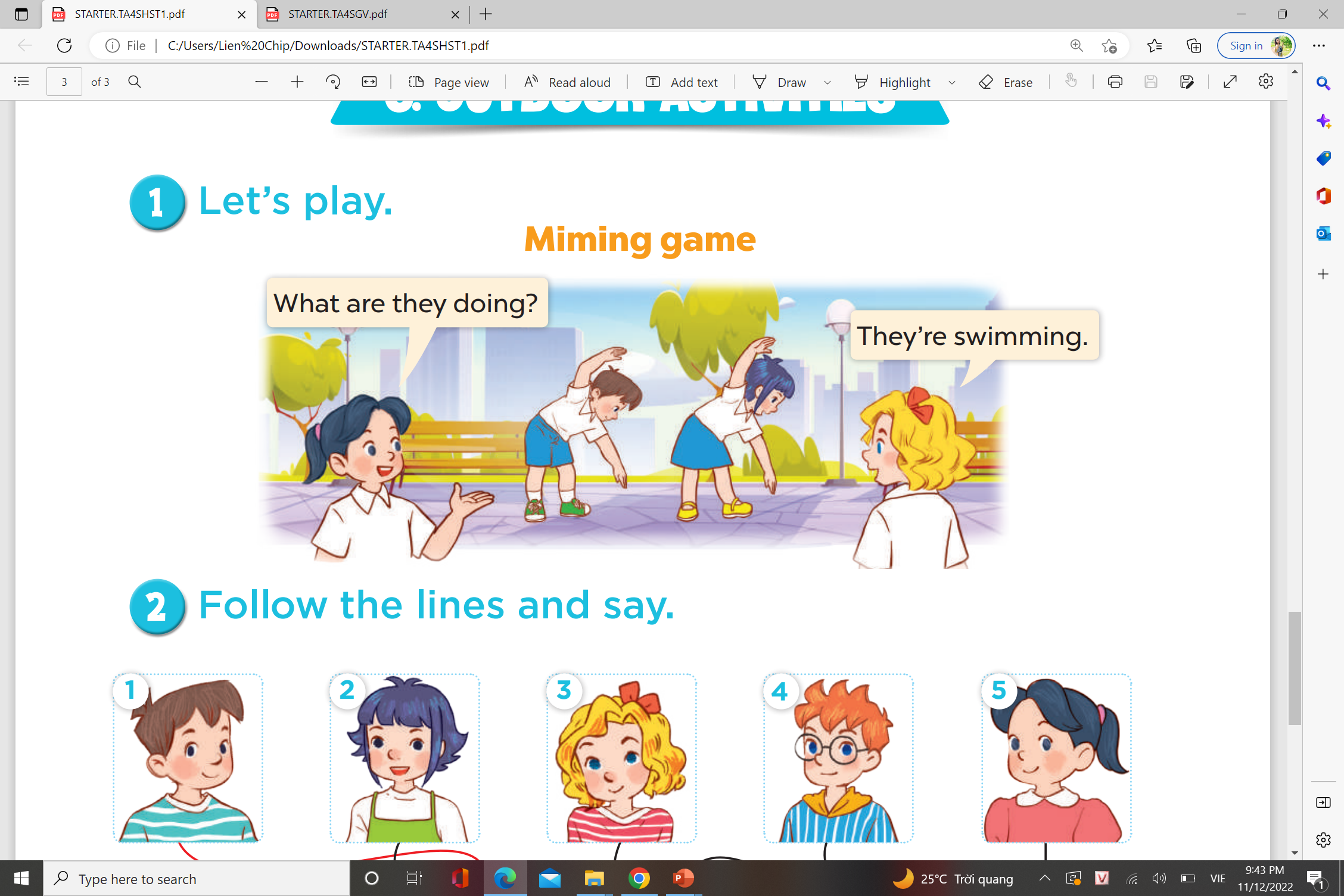 03
Activity 2
Follow the lines and say.
Who are they?
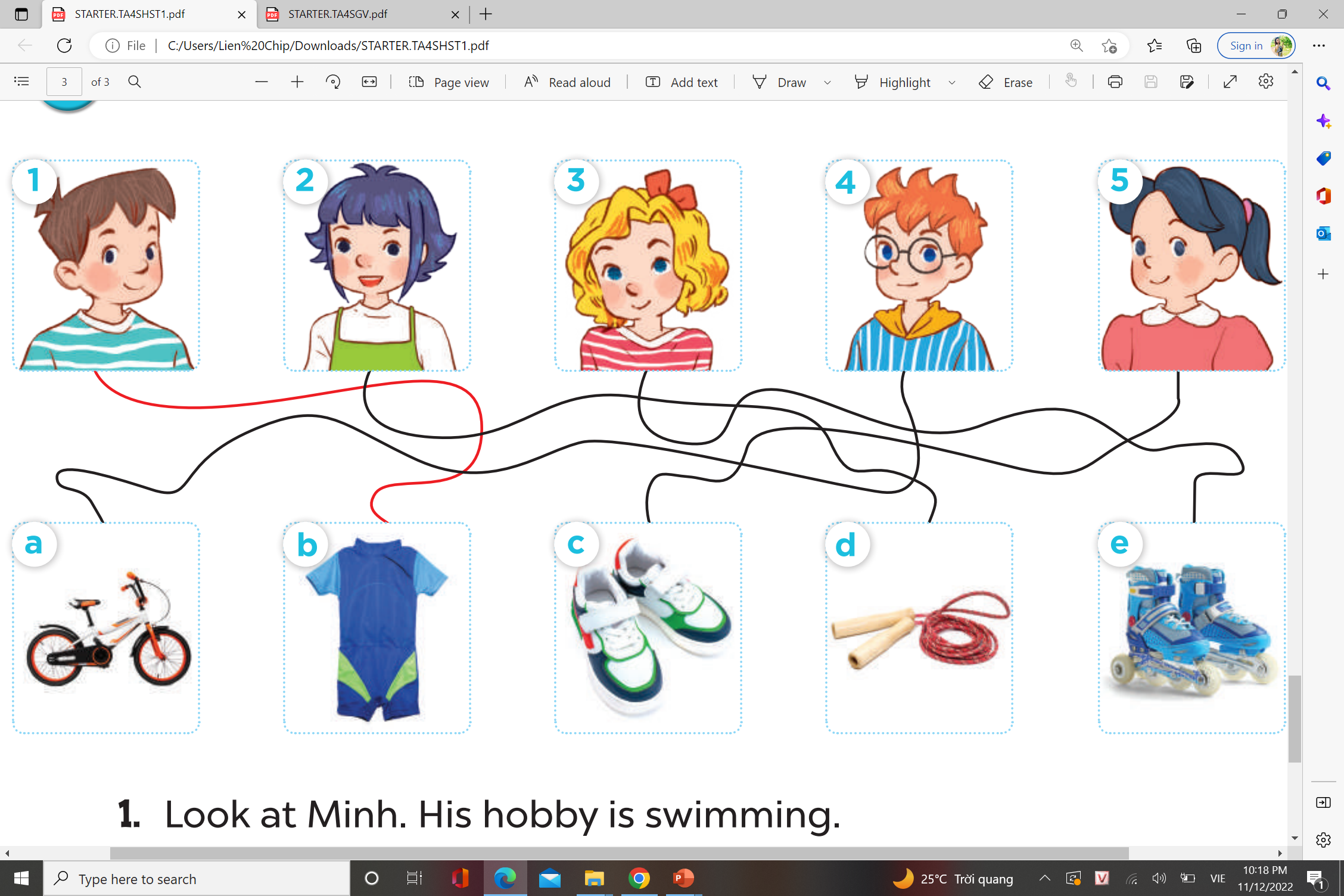 Minh
Linh
Mai
Mary
Ben
What are they?
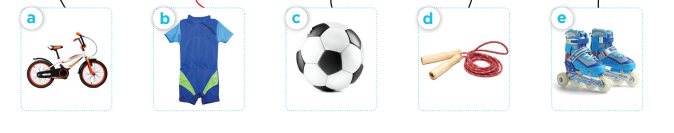 a swimsuit
a bike
a football
a skipping 
rope
a pair of
skates
Follow the lines and say.
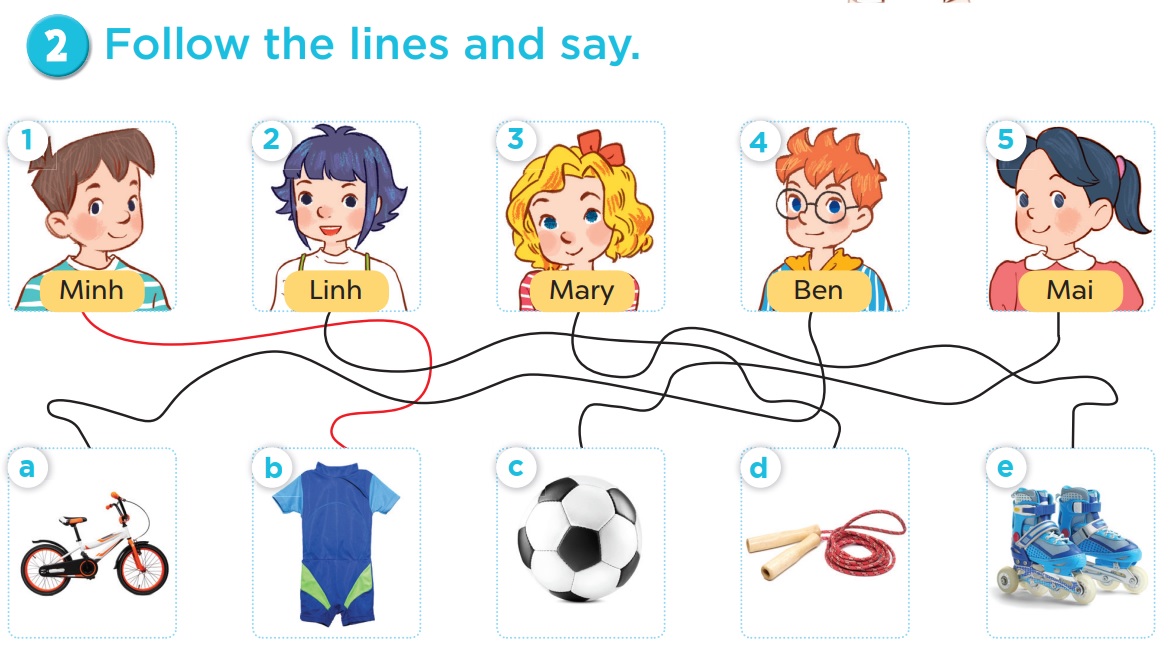 Follow the lines and say.
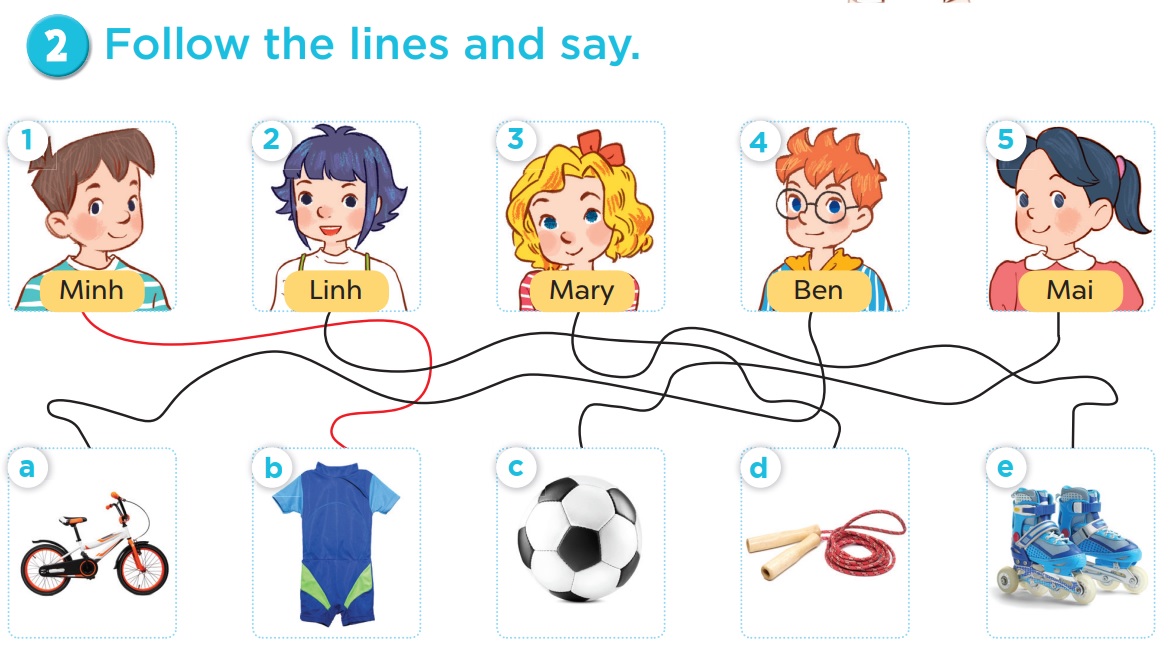 Look at Minh. His hobby is swimming.
Follow the lines and say.
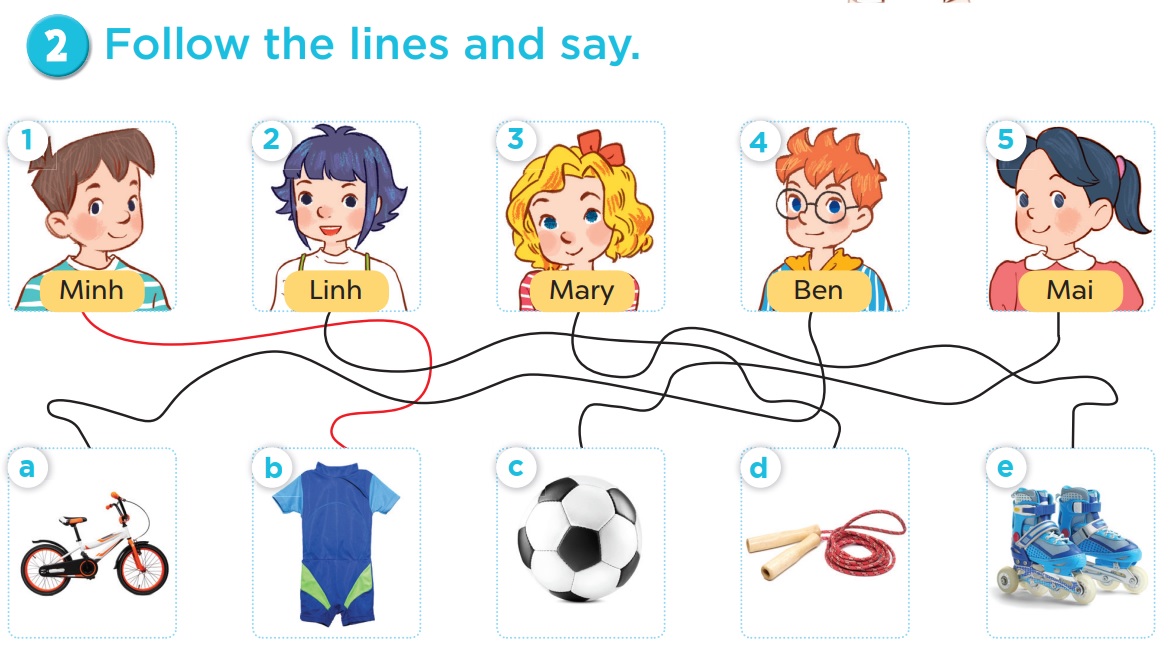 Look at Linh. Her hobby is skipping.
Follow the lines and say.
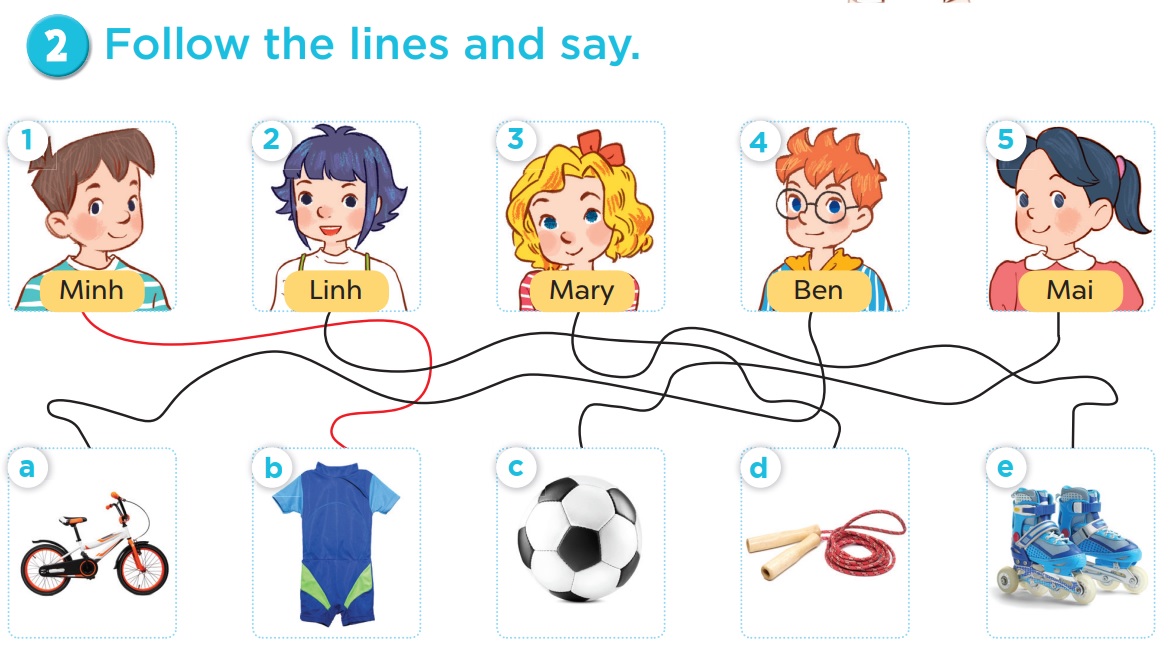 Look at Mary. Her hobby is roller skating.
Follow the lines and say.
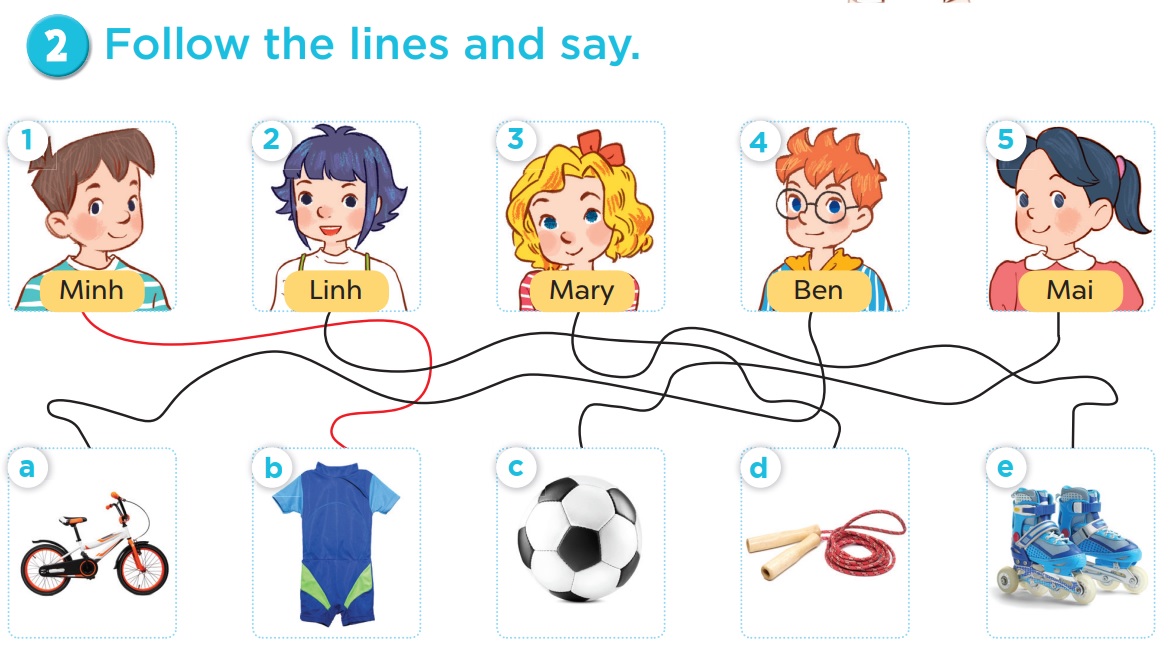 Look at Ben. His hobby is cycling.
Follow the lines and say.
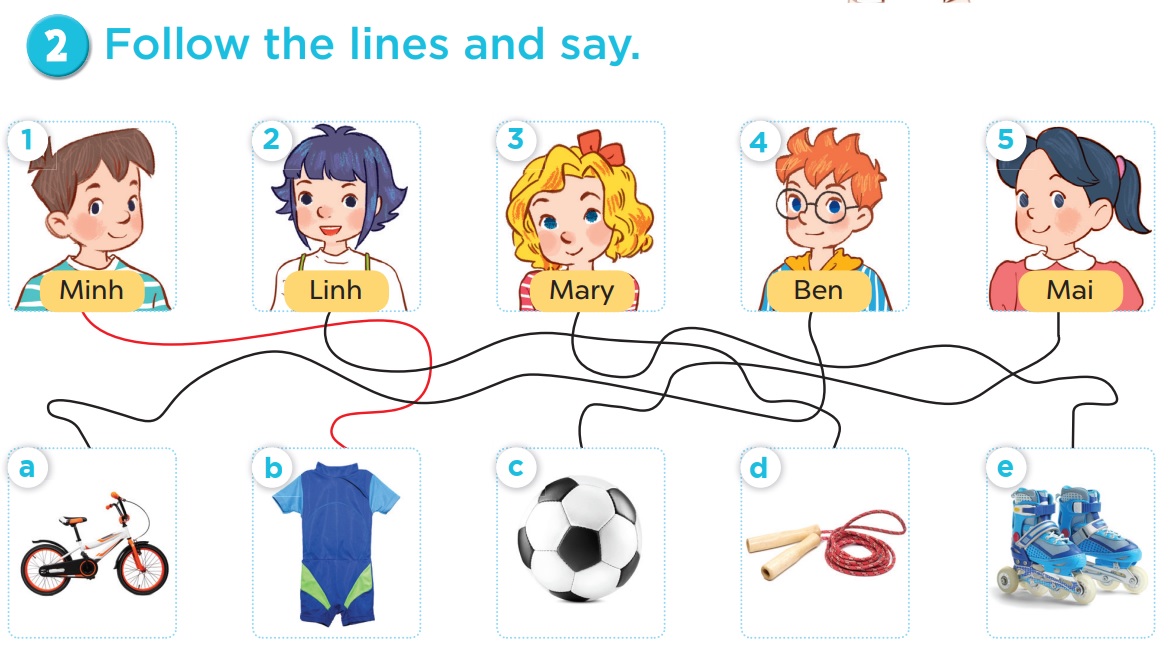 Look at Mai. Her hobby is playing football.
04
Activity 3
Read and act out.
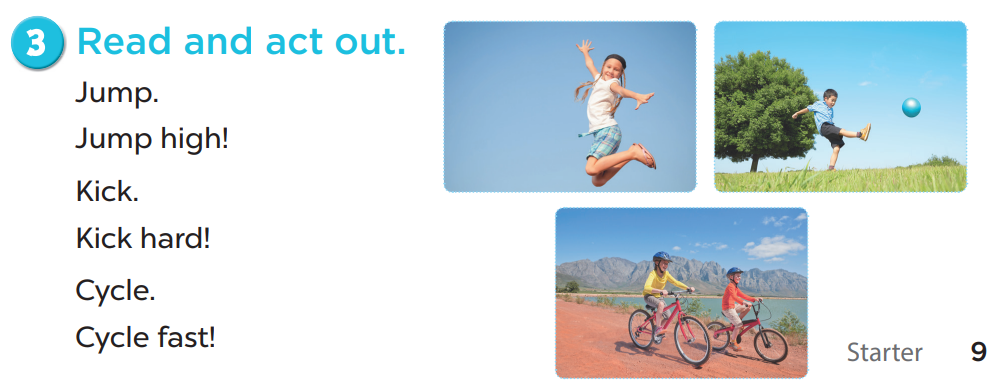 05
Fun time
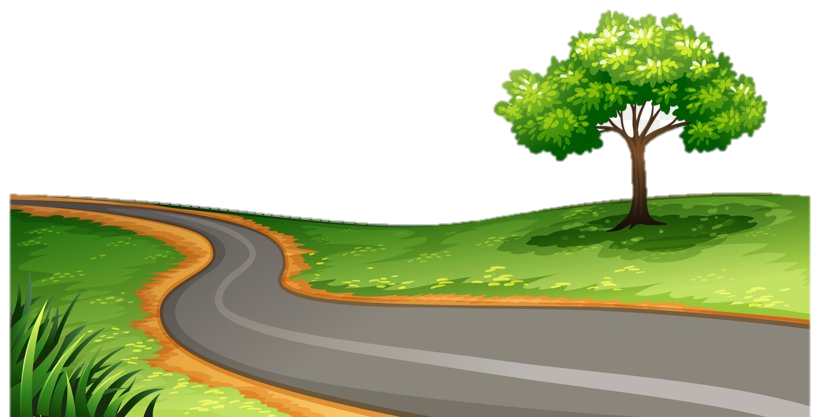 1
3
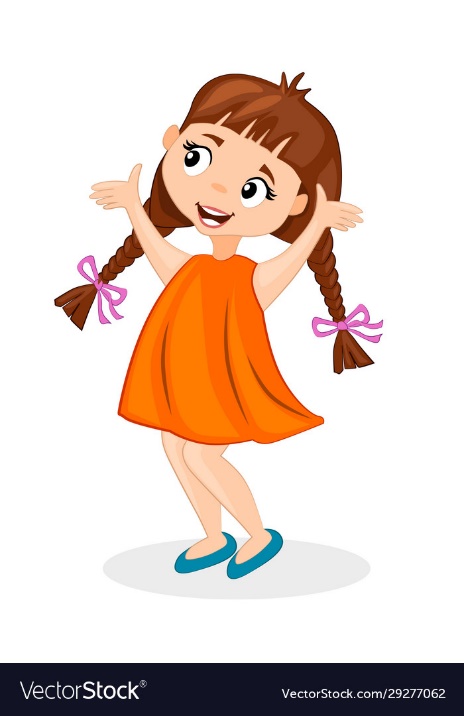 2
4
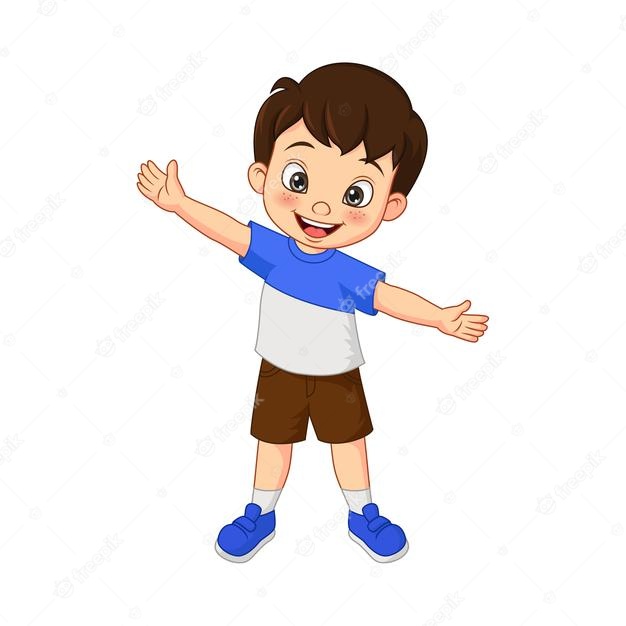 5
8
6
7
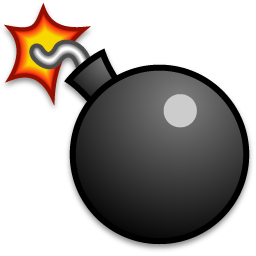 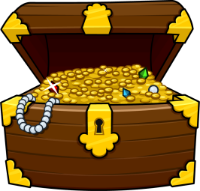 - 5
+20
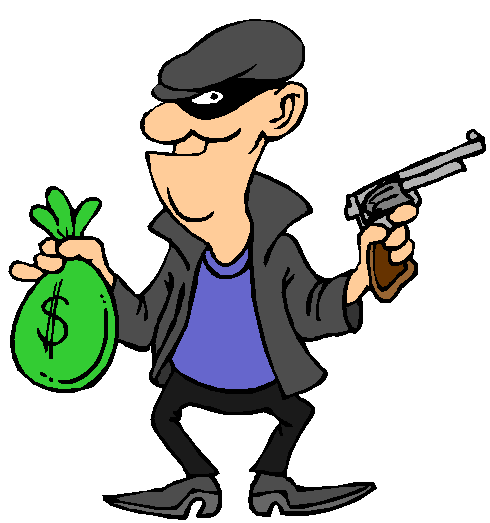 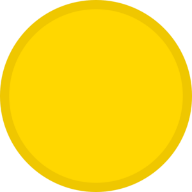 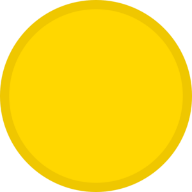 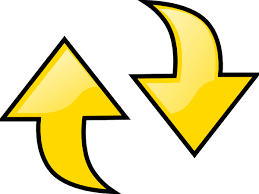 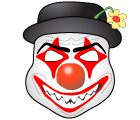 +3
+5
shoot 2
REFERENCES
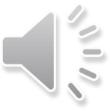 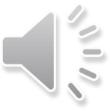 Look, read and choose.
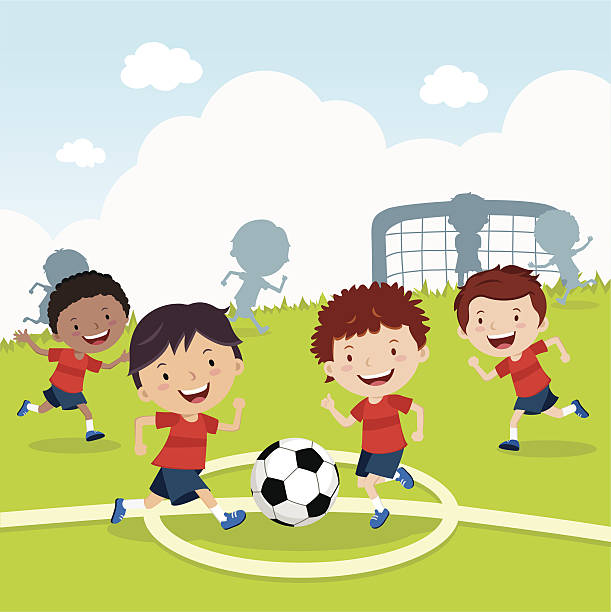 A. We aren’t playing football.
B. We are playing football.
C. We are playing tennis.
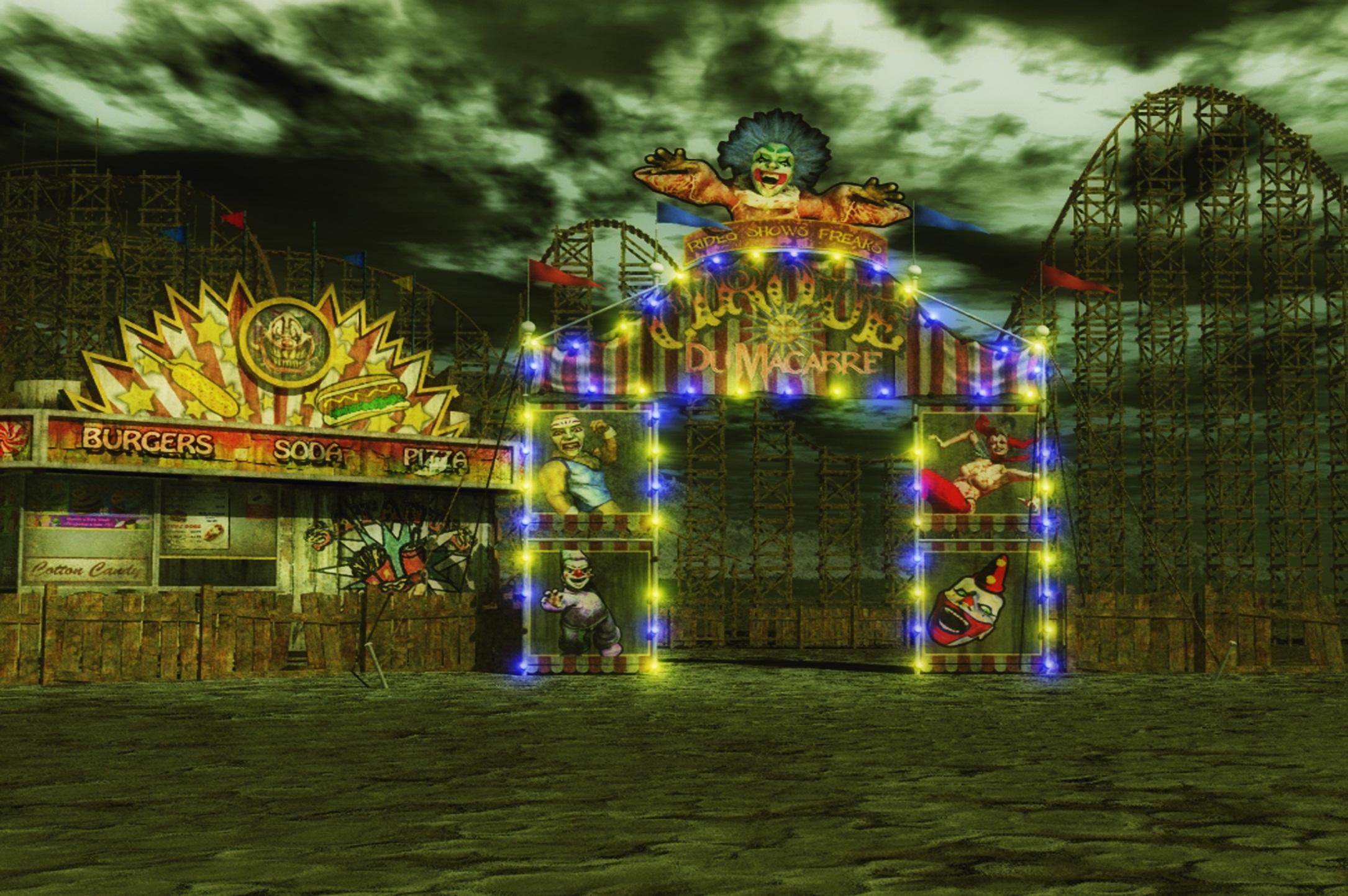 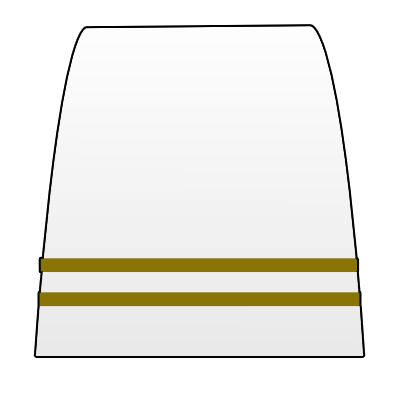 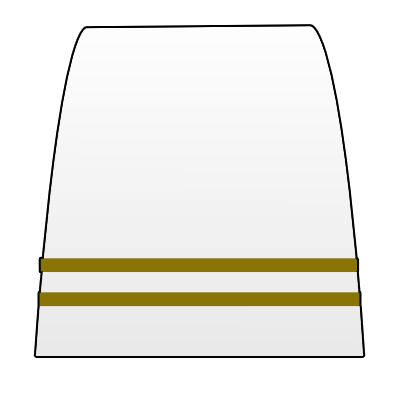 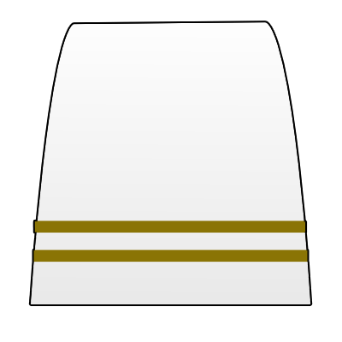 C
B
A
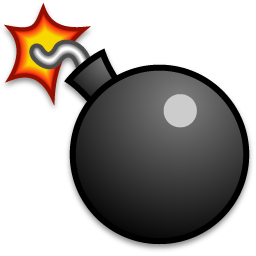 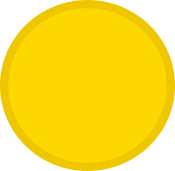 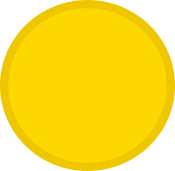 5
3
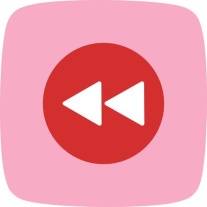 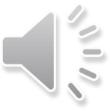 [Speaker Notes: DICE ROLL GAME]
Look, read and choose.
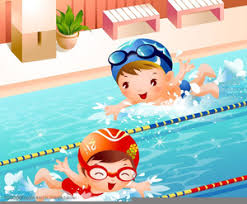 A. They aren’t swimming.
B. They are swimming.
C. They are running.
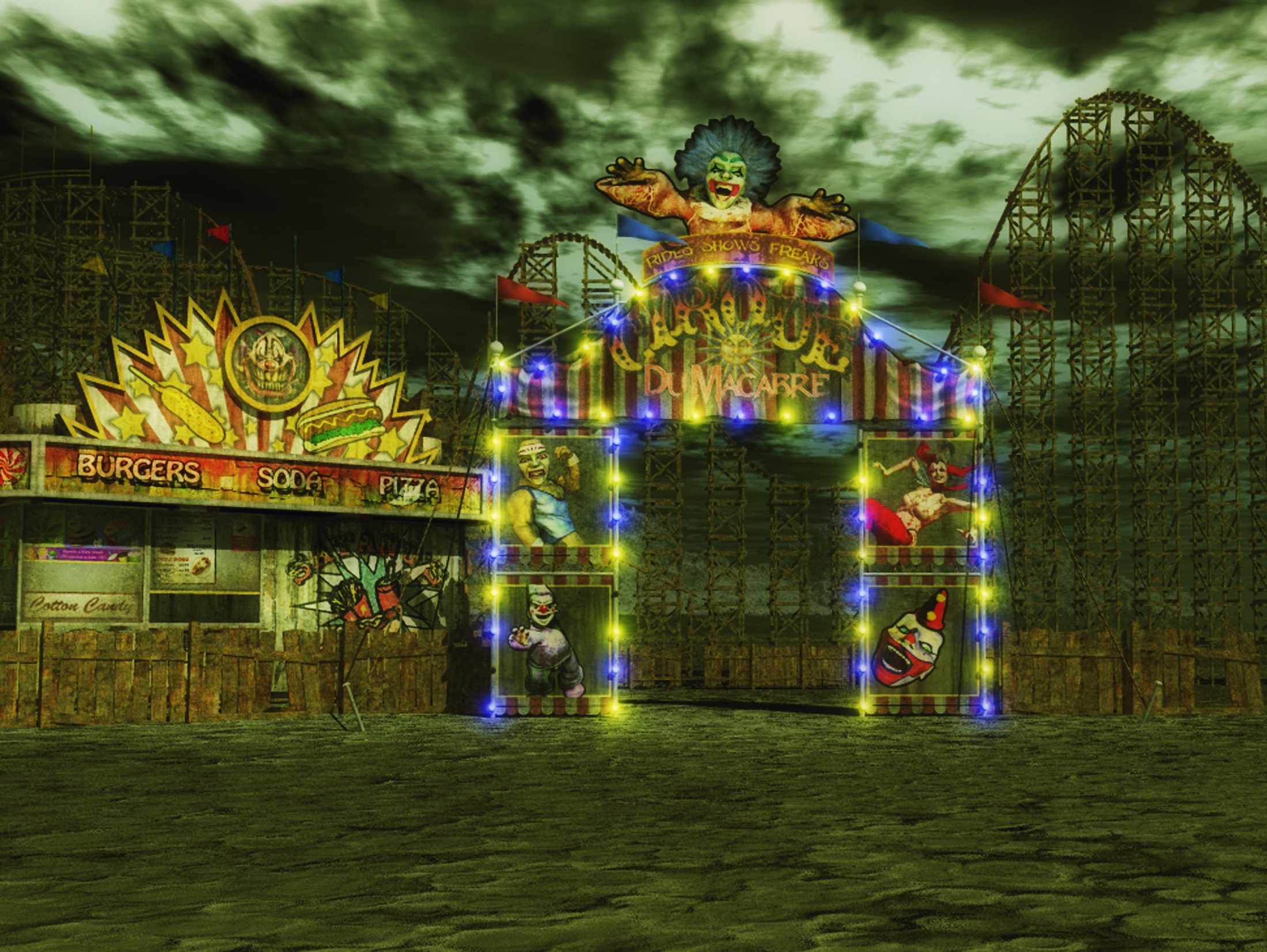 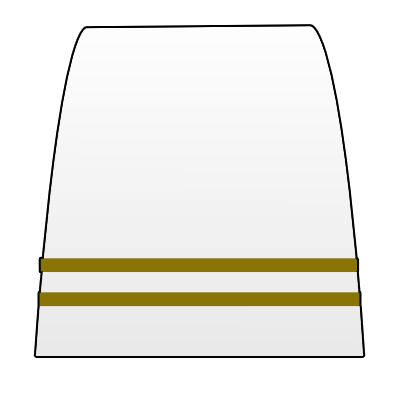 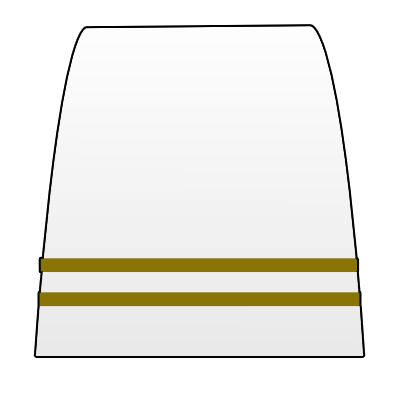 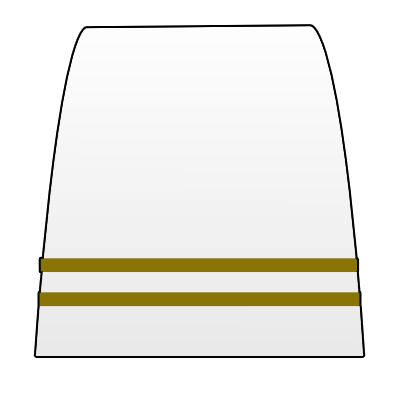 A
B
C
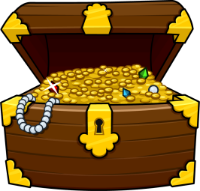 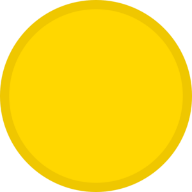 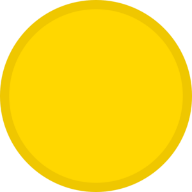 2
7
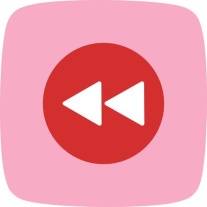 [Speaker Notes: DICE ROLL GAME]
Look, read and choose.
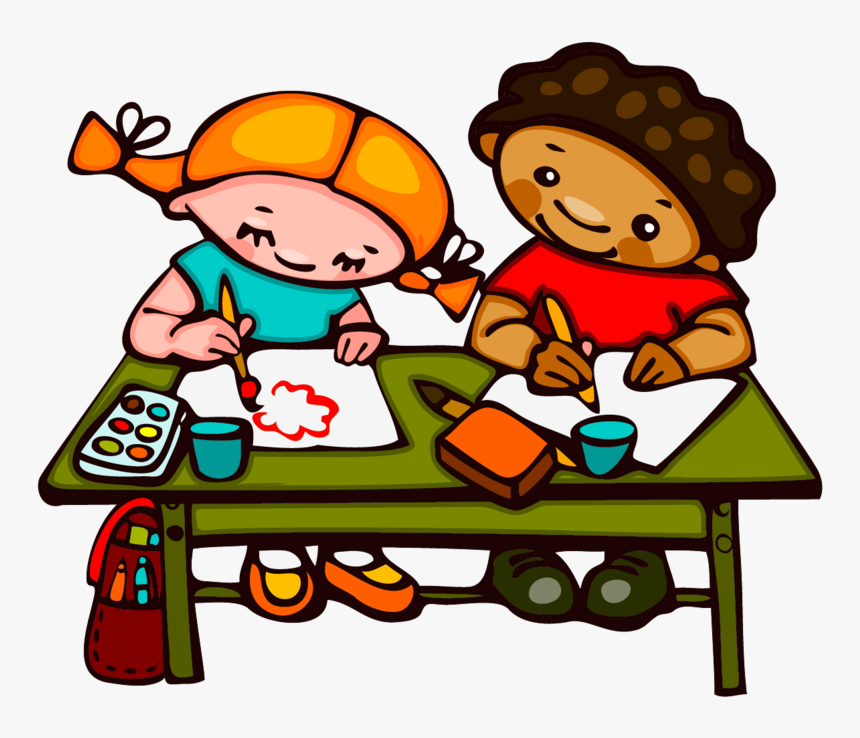 A. They are reading.
B. They are riding a horse.
C. They are drawing.
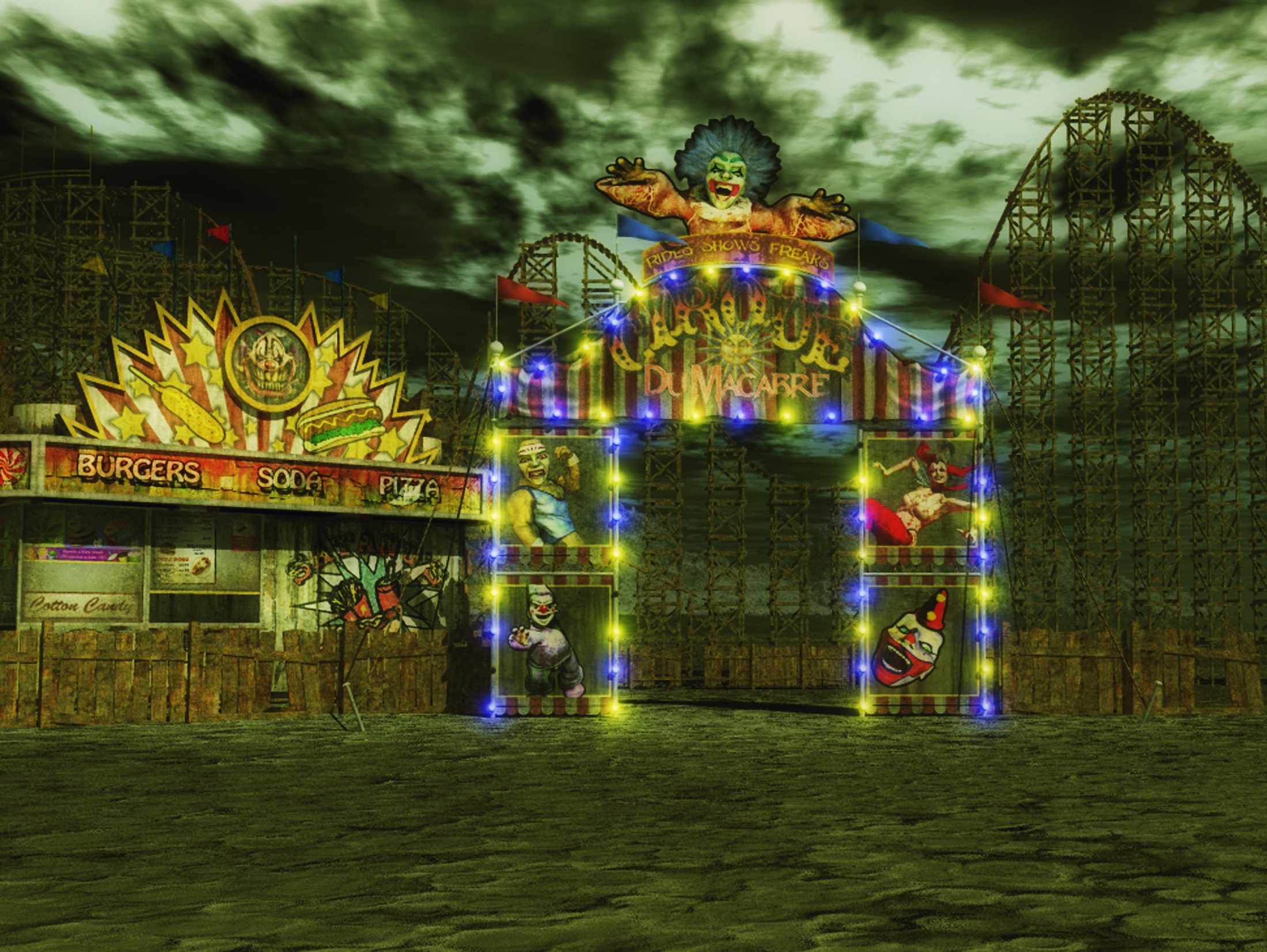 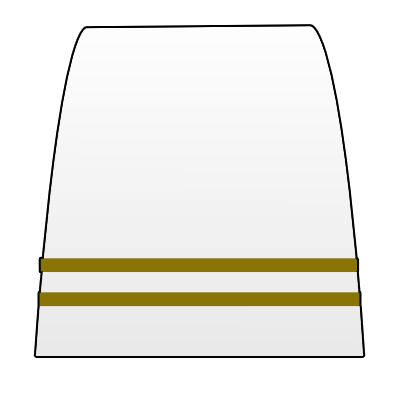 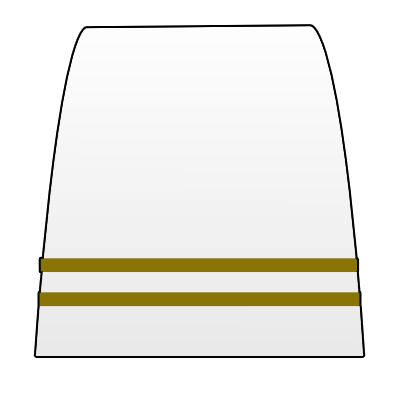 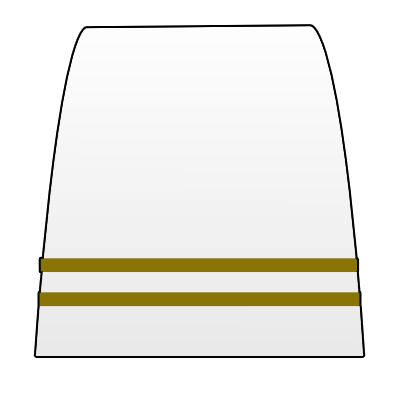 A
B
C
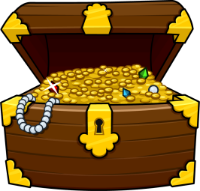 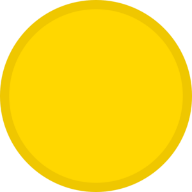 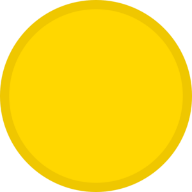 5
2
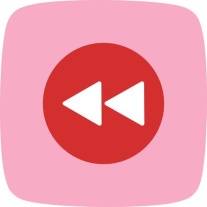 [Speaker Notes: DICE ROLL GAME]
Look, read and choose.
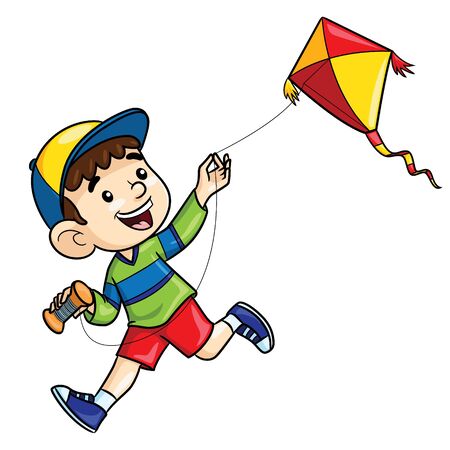 A. He is flying a kite.
B. He isn’t flying a kite.
C. He is skating.
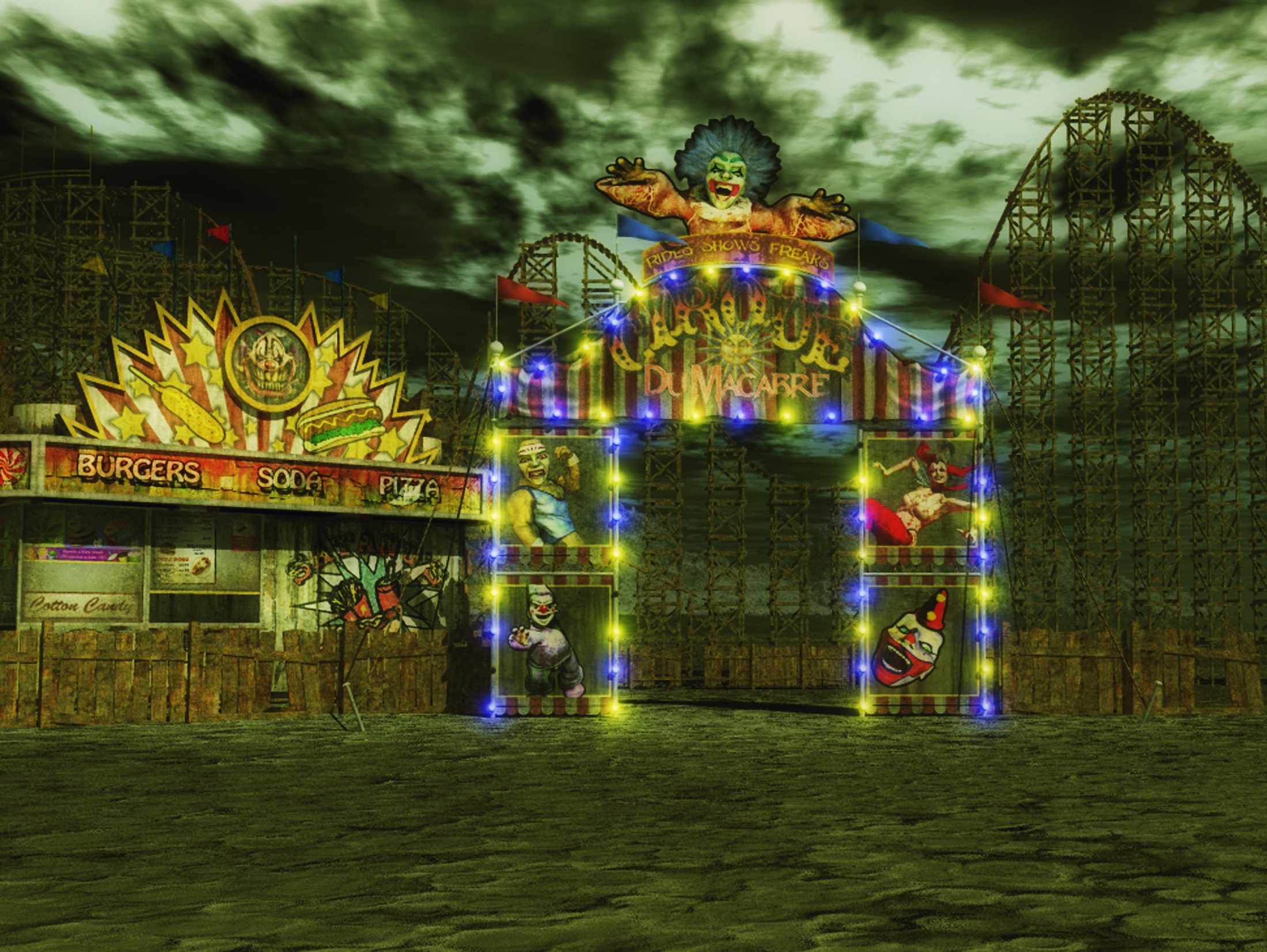 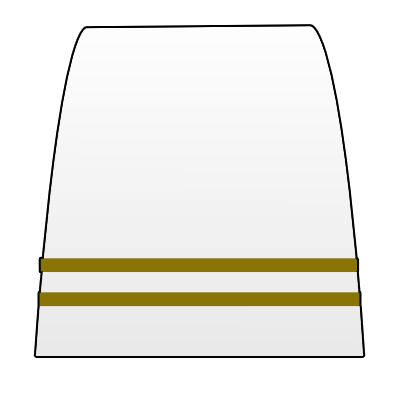 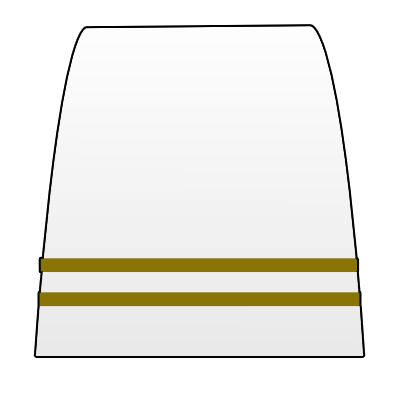 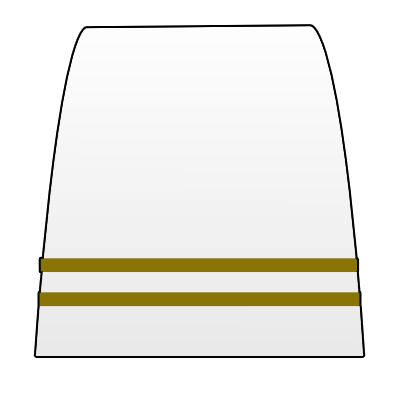 C
B
A
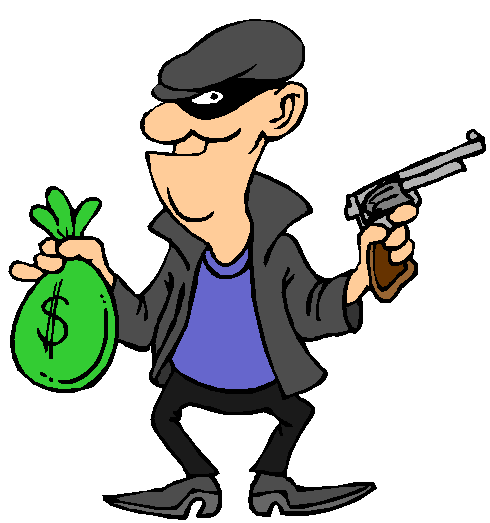 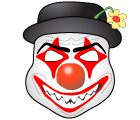 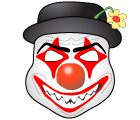 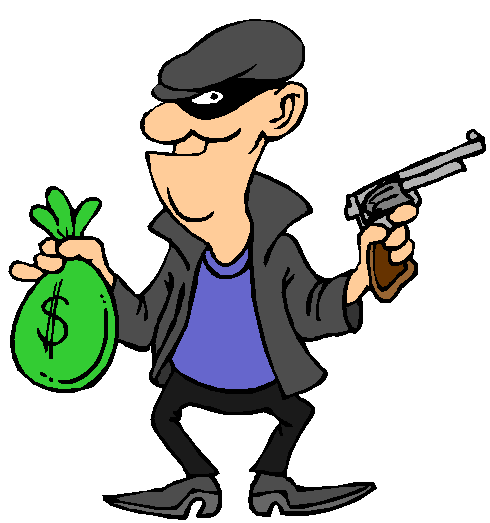 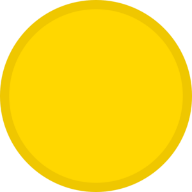 4
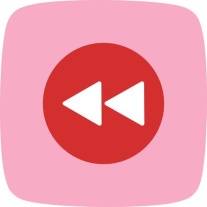 [Speaker Notes: DONE]
Look, read and choose.
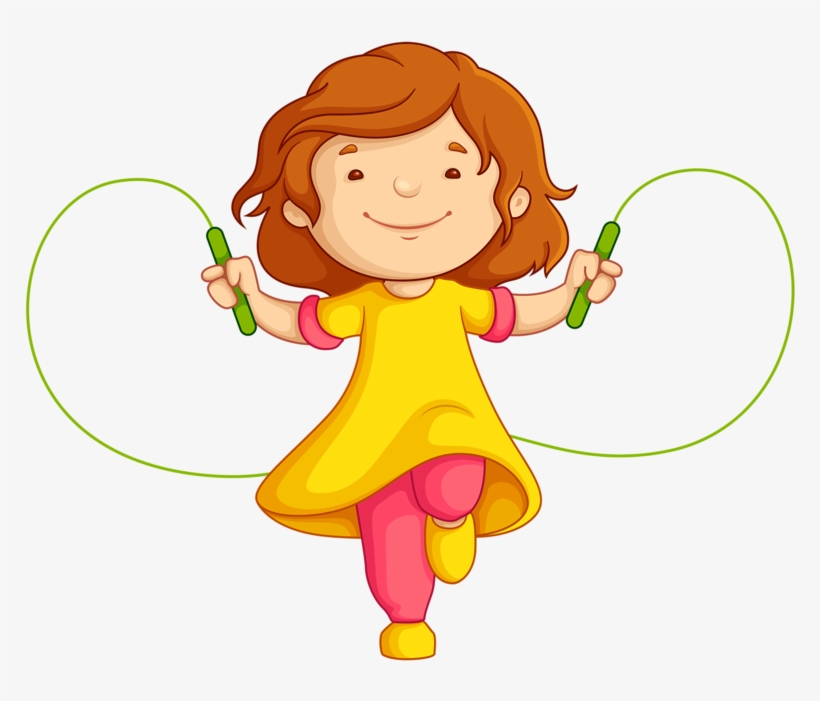 A. Her hobby is running.
B. Her hobby is riding a bike.
C. Her hobby is skipping.
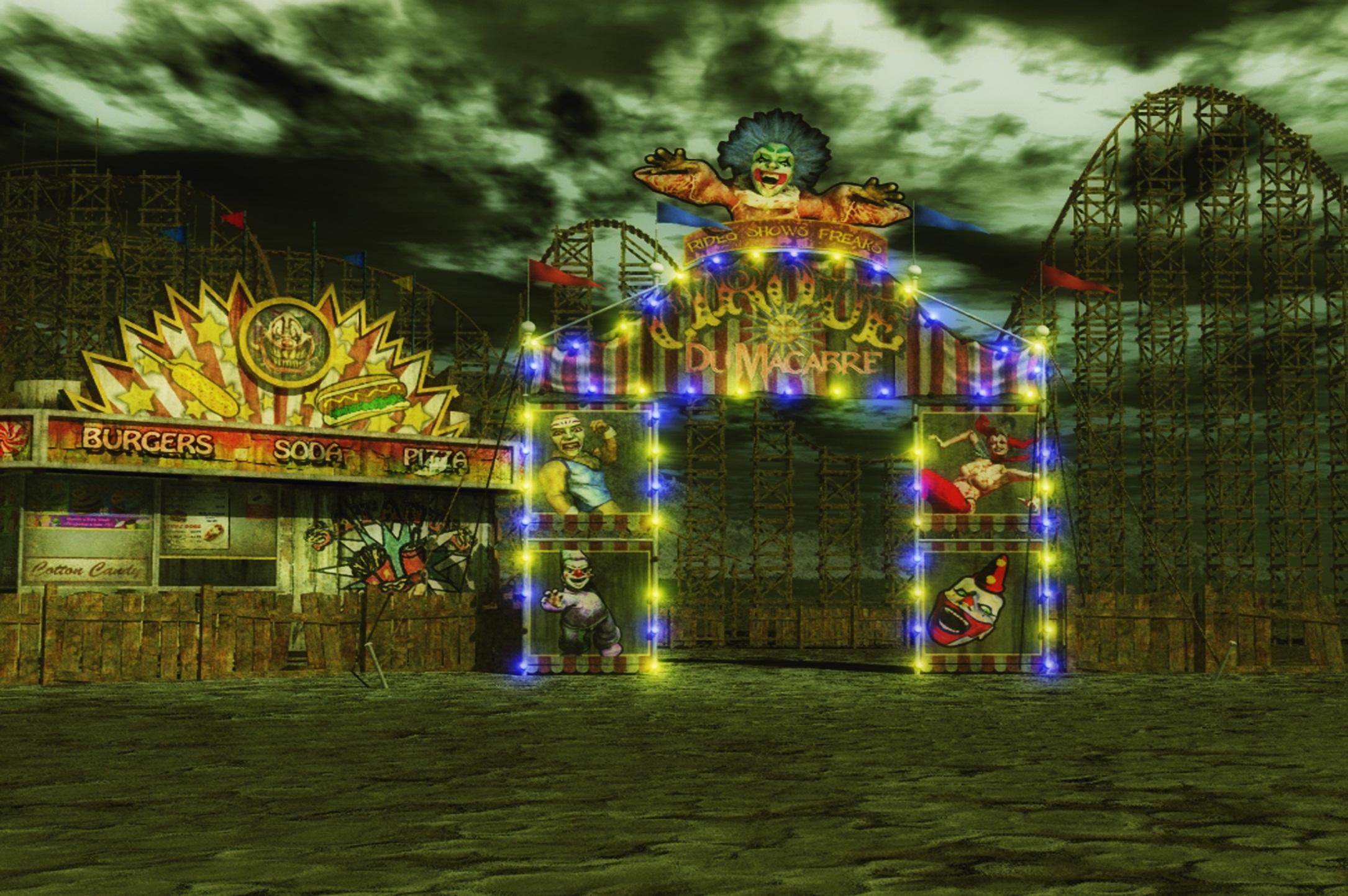 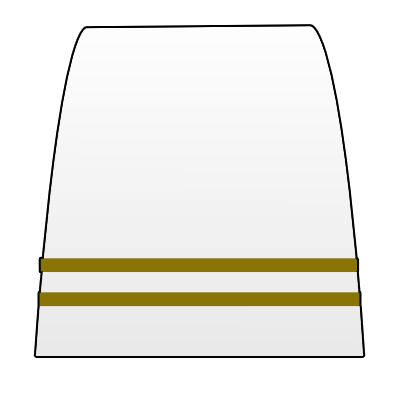 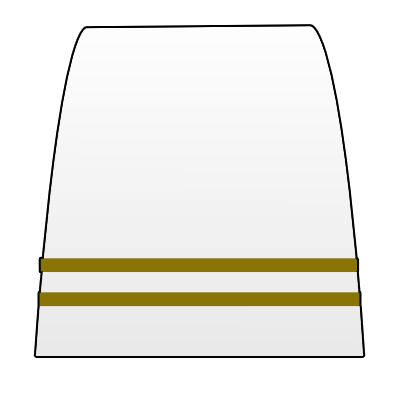 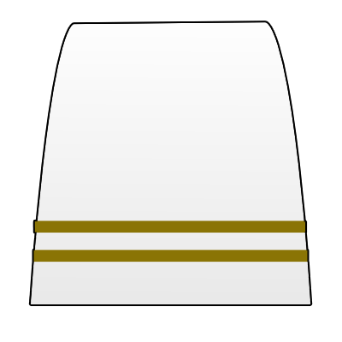 C
B
A
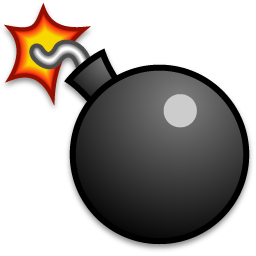 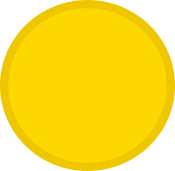 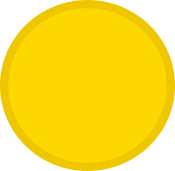 3
5
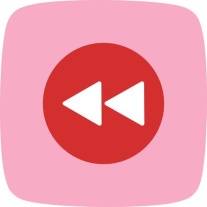 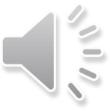 [Speaker Notes: DICE ROLL GAME]
Look, read and choose.
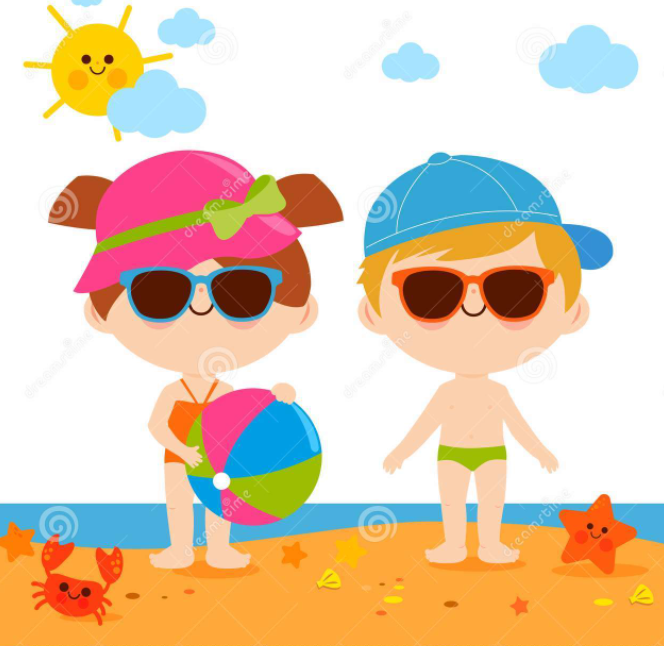 A. Her hobby is cycling.
B. Her hobby is swimming.
C. Her hobby is watching TV.
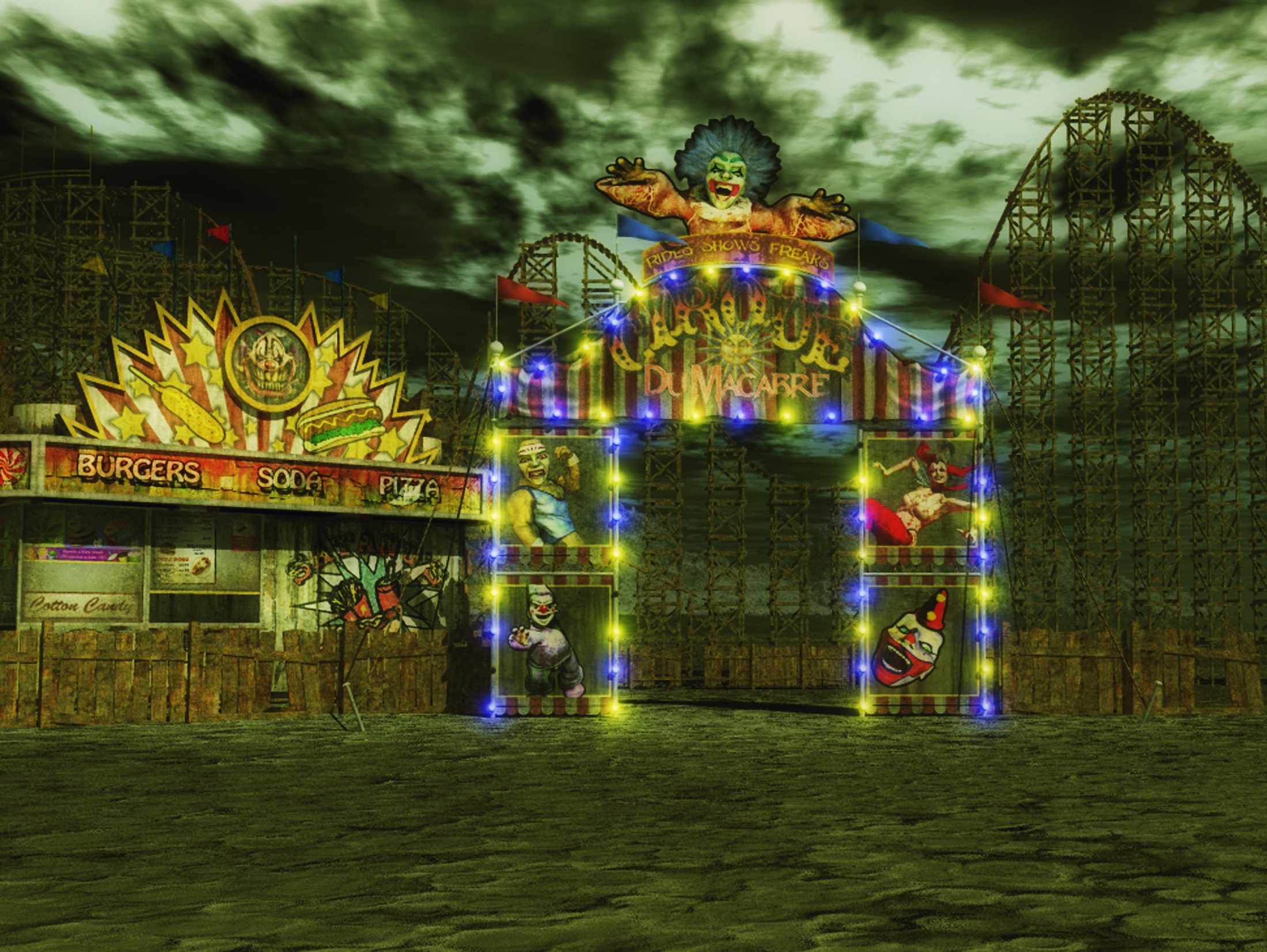 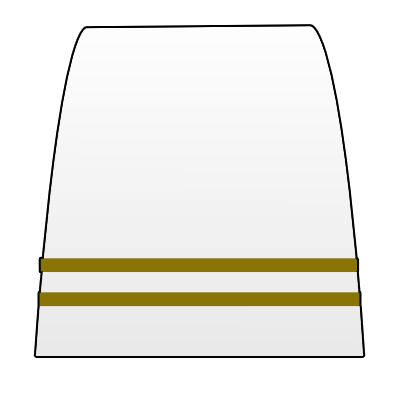 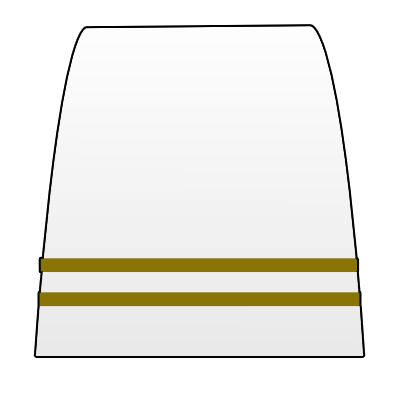 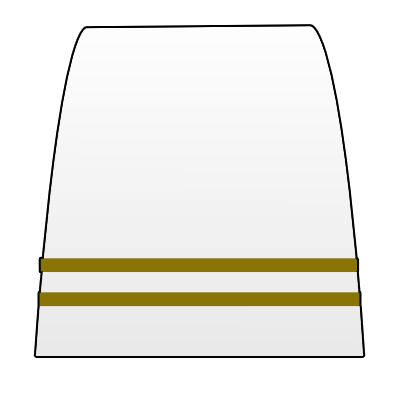 C
B
A
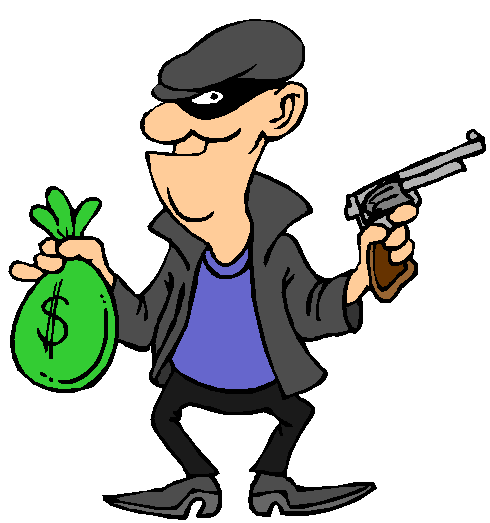 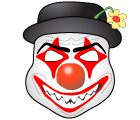 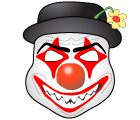 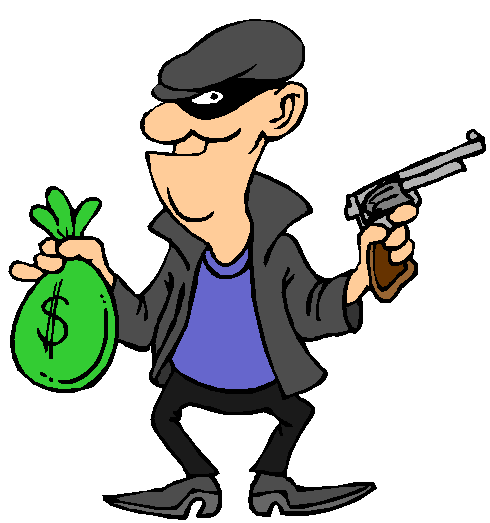 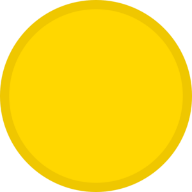 10
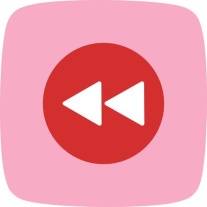 [Speaker Notes: DONE]
Look, read and choose.
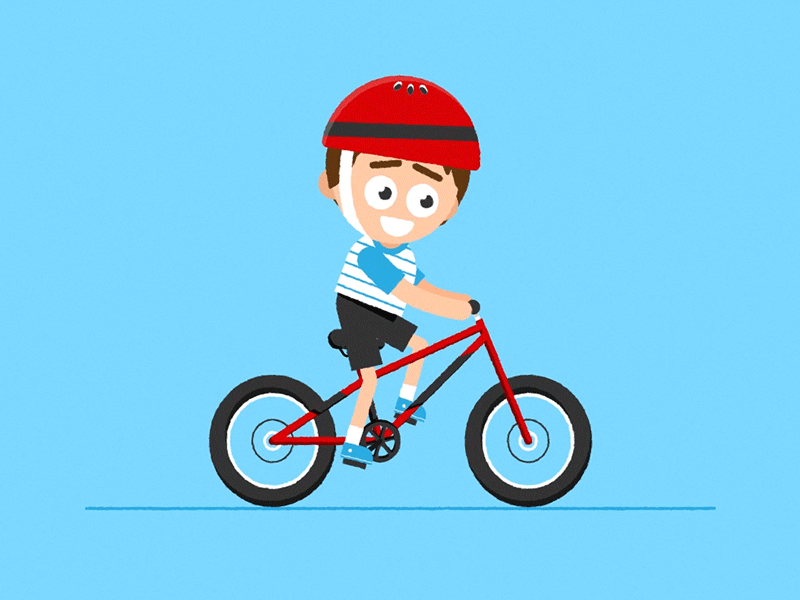 A. His hobby is driving a car.
B. His hobby is running.
C. His hobby is cycling.
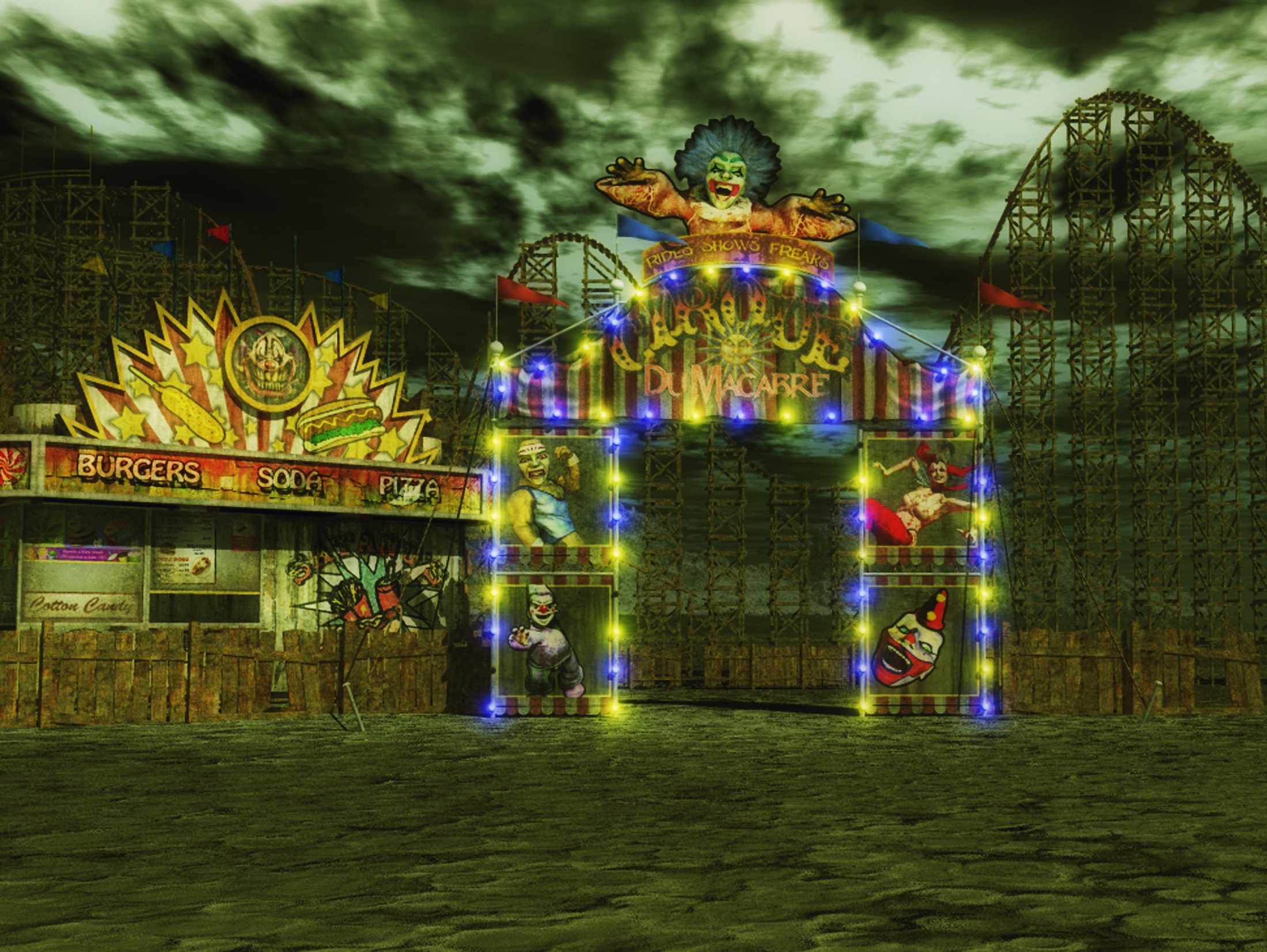 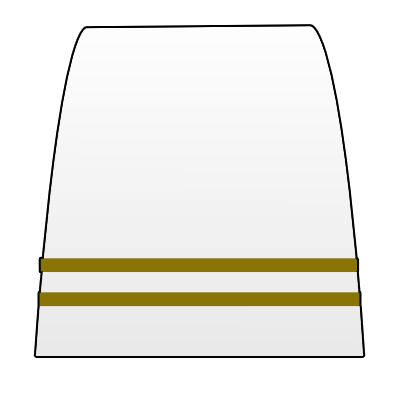 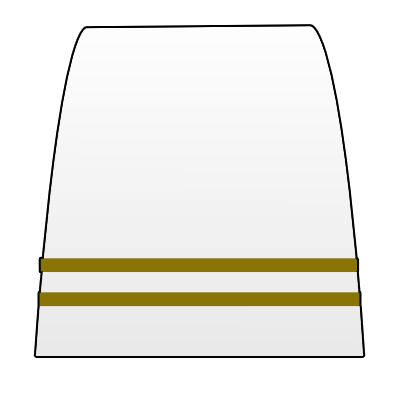 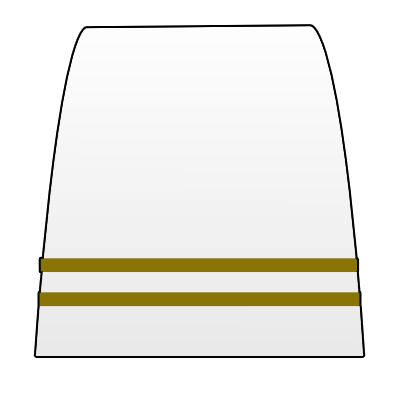 A
B
C
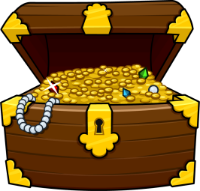 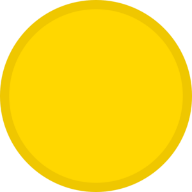 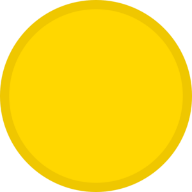 10
5
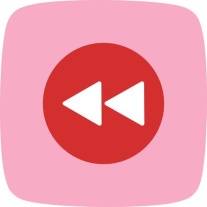 [Speaker Notes: DICE ROLL GAME]
Look, read and choose.
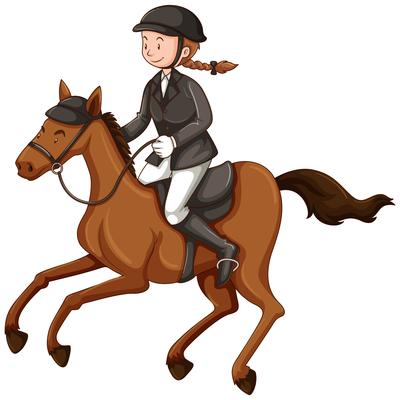 A. Her hobby is riding a horse.
B. Her hobby is driving a car.
C. Her hobby is playing the piano.
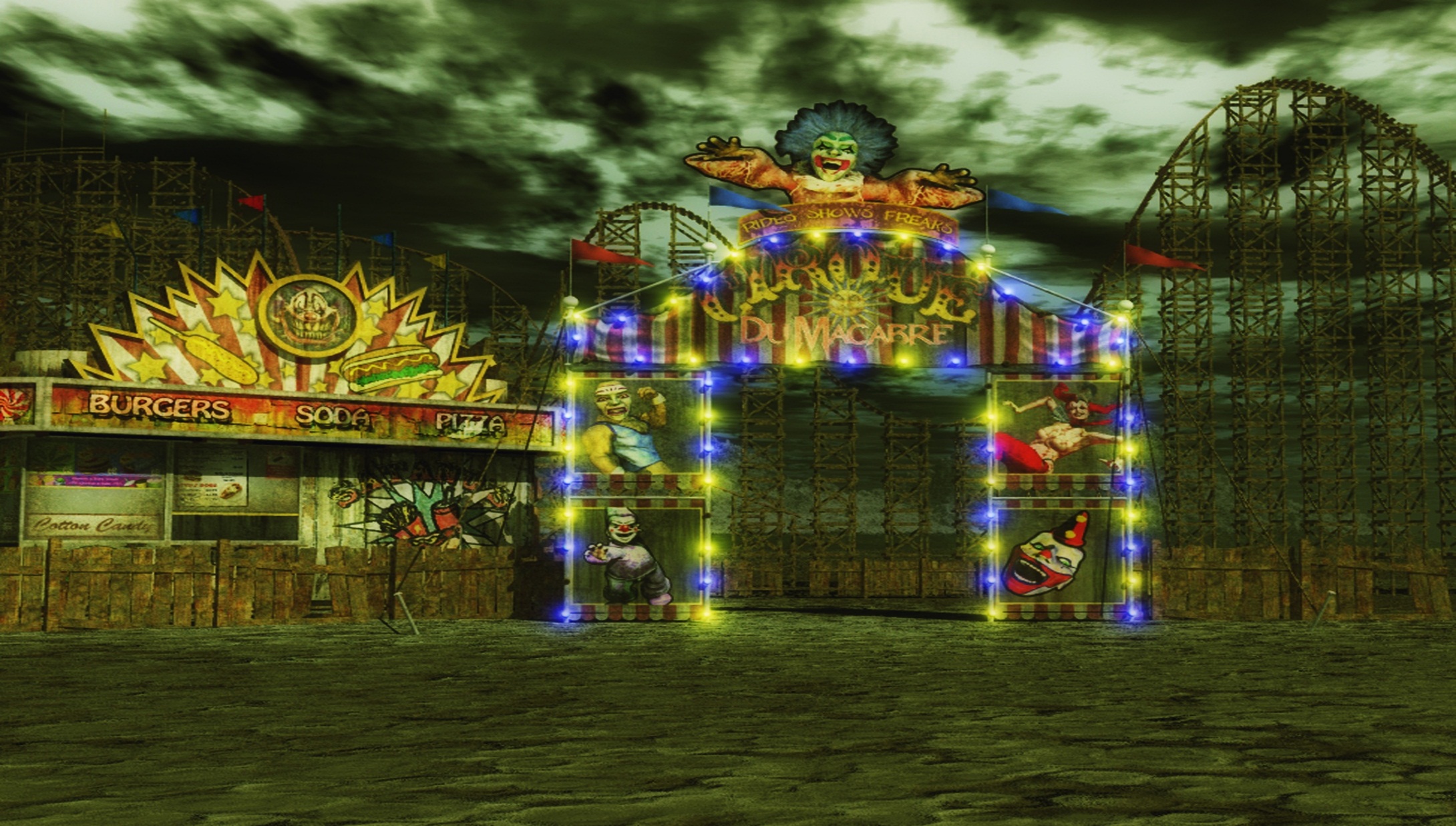 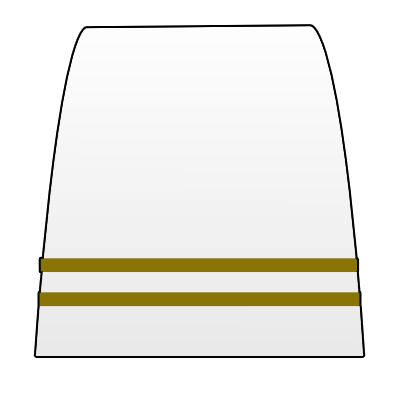 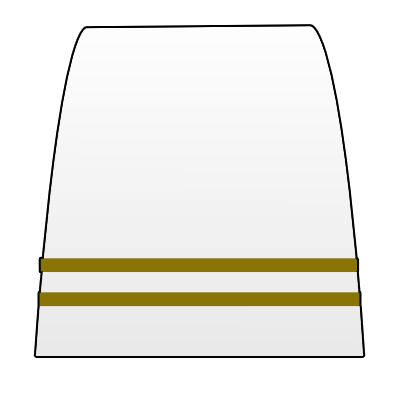 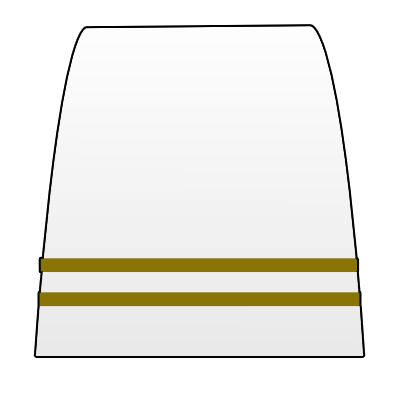 A
C
B
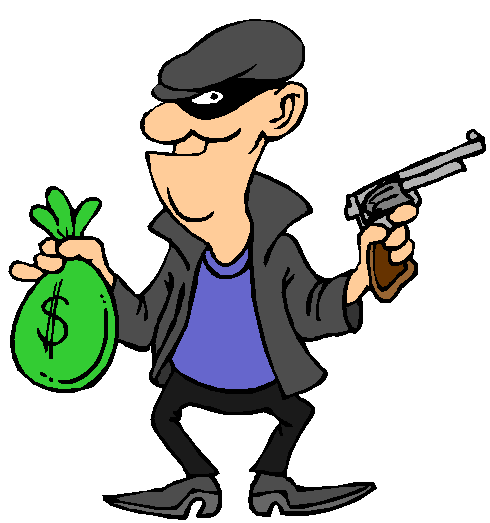 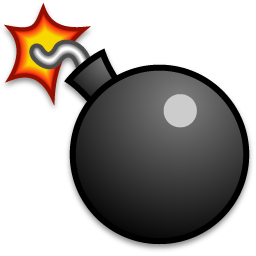 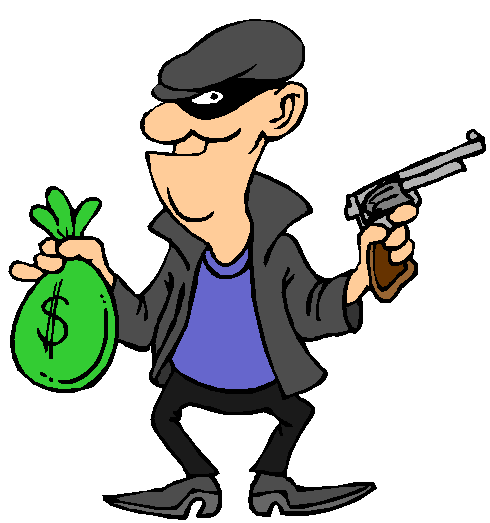 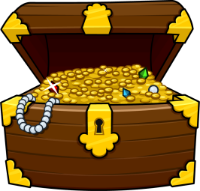 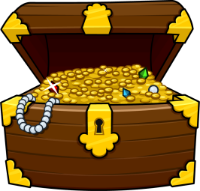 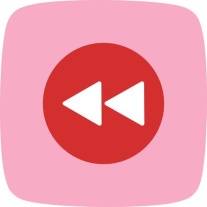 [Speaker Notes: DONE]